Изучение коллективных потоков и корреляций частиц в экспериментах MPD и BM@N
Аркадий Тараненко   (ЛФВЭ ОИЯИ, НИЯУ МИФИ)
 Михаил Мамаев ,  Петр Парфенов  (НИЯУ МИФИ)
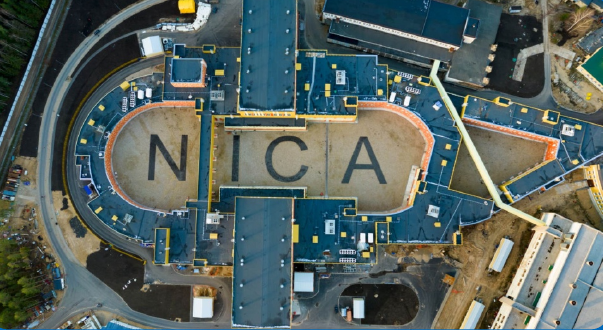 Осенняя школа по информационным технологиям ОИЯИ, 
ЛИТ ОИЯИ, 16-20 Октября 2023
НИЯУ МИФИ в экспериментах MPD и BM@N (2015-…)
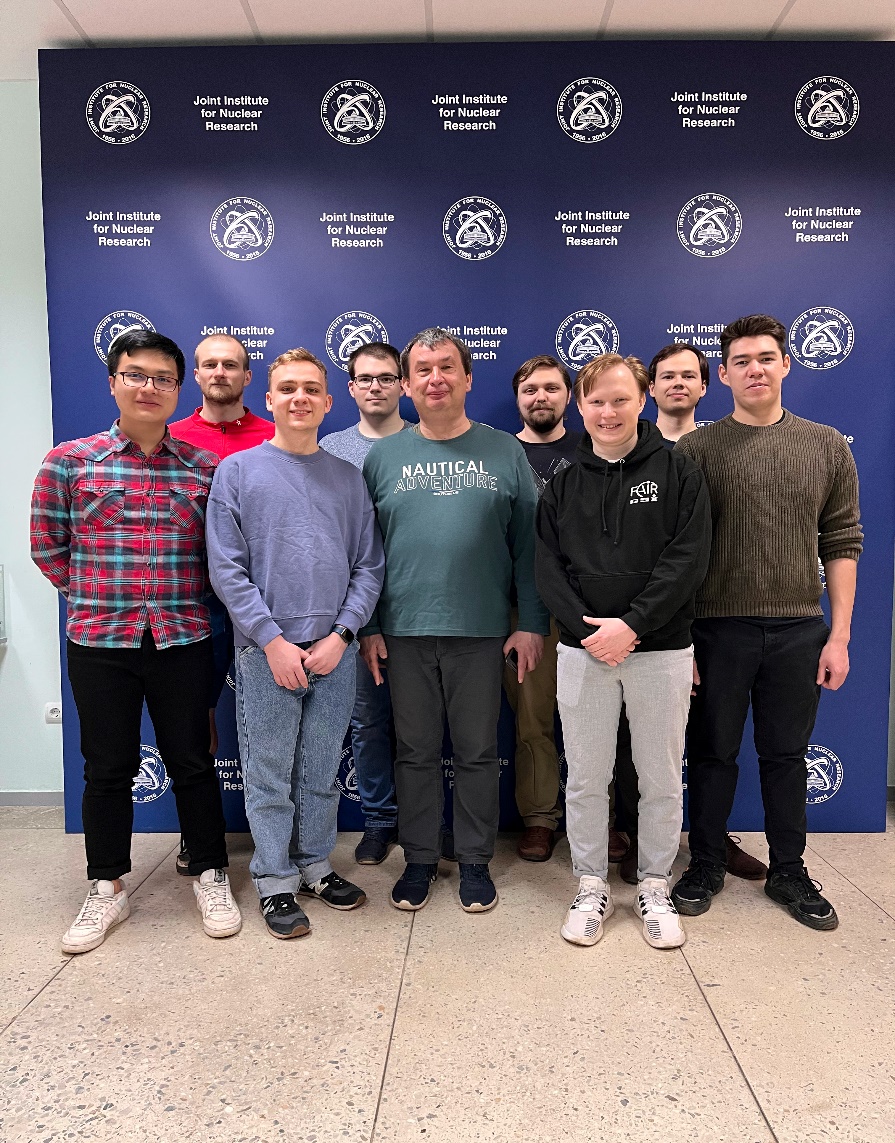 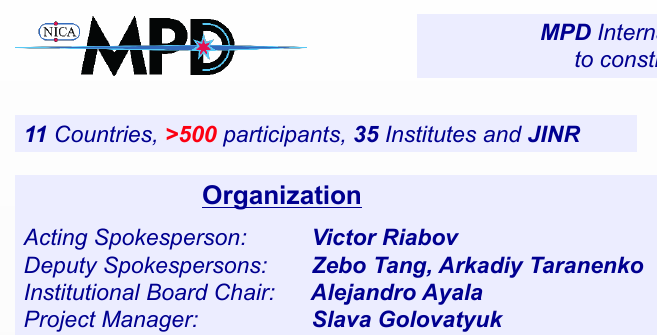 Михаил Мамаев   Петр Парфенов
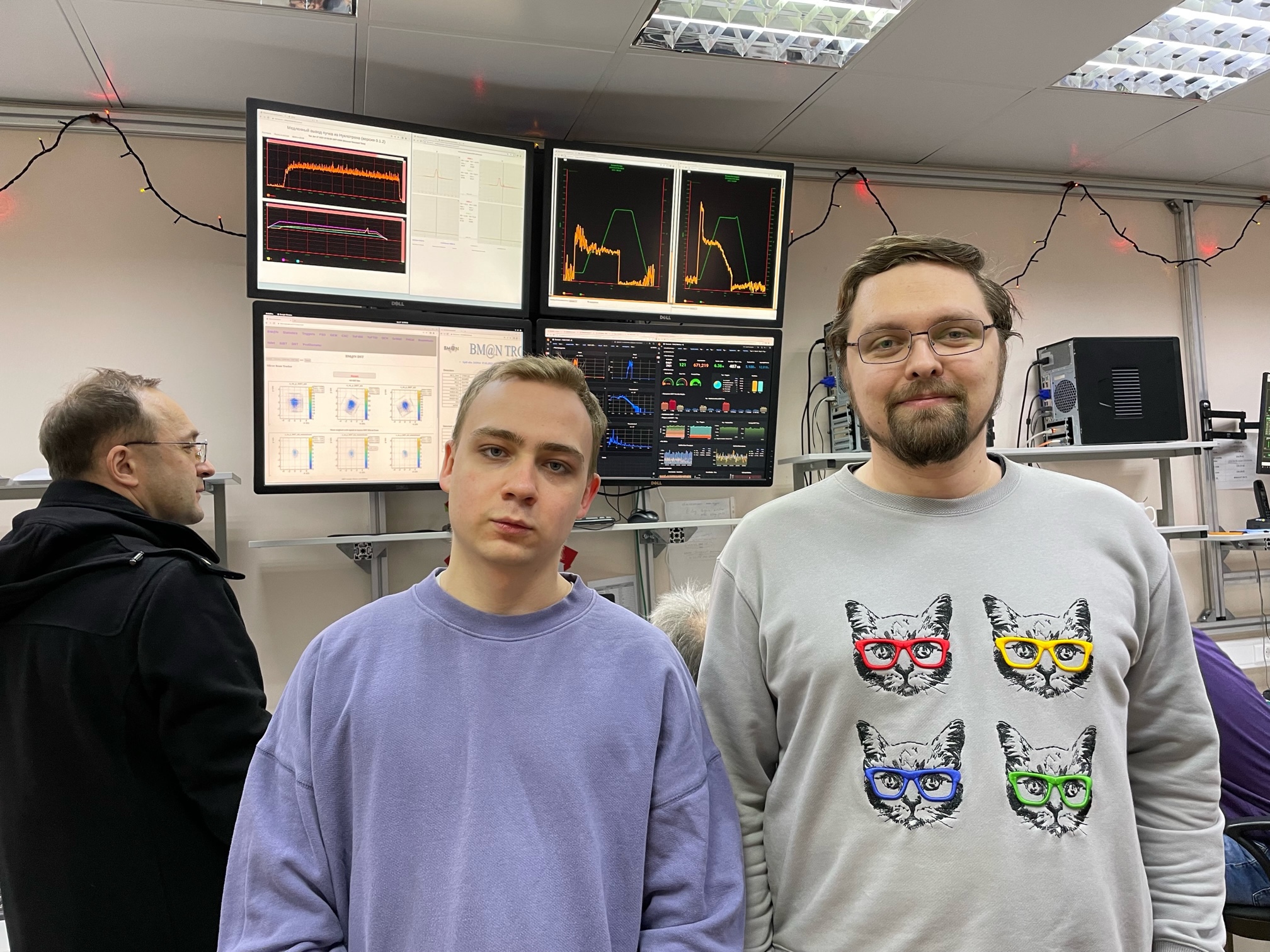 Relativistic Heavy-Ion Collisions  and Quark Gluon Plasma (QGP)
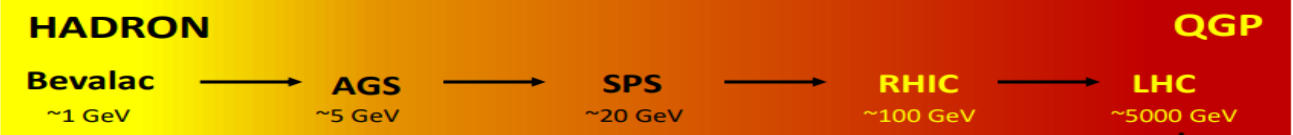 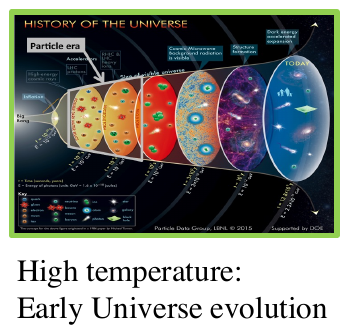 It is the primordial form of QCD matter at high temperature or baryon  density.

 It was present during the first few microseconds of the Big Bang.

 It provides an example of phase transitions which may occur at a variety of higher temperature scales in the early universe.

 It can provide important insights on the origin of mass for matter, and how quarks are confined into hadrons.
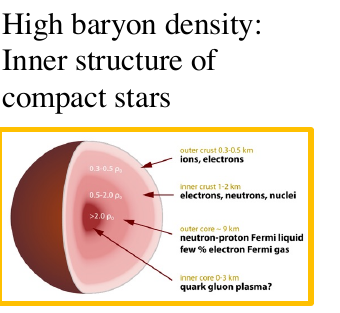 3
M. Gyulassy, Nucl. Phys. A750, 30-63, 2005
Temperature at the centre of the Sun ~ 15 000 000 K
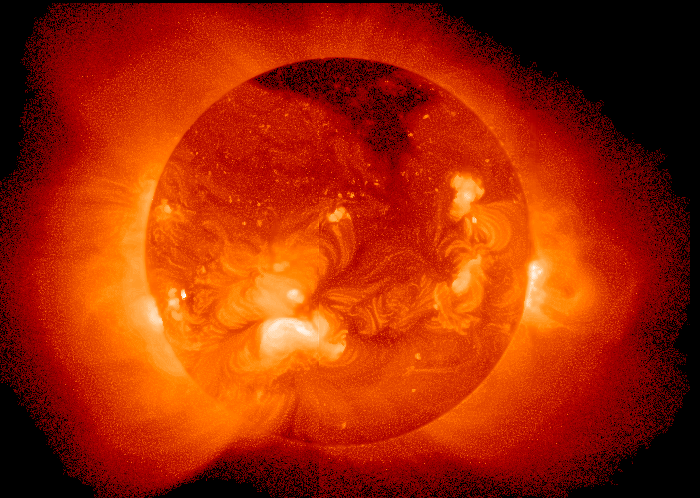 A medium of 150-170 MeV is more than 100 000 times hotter !!!
4
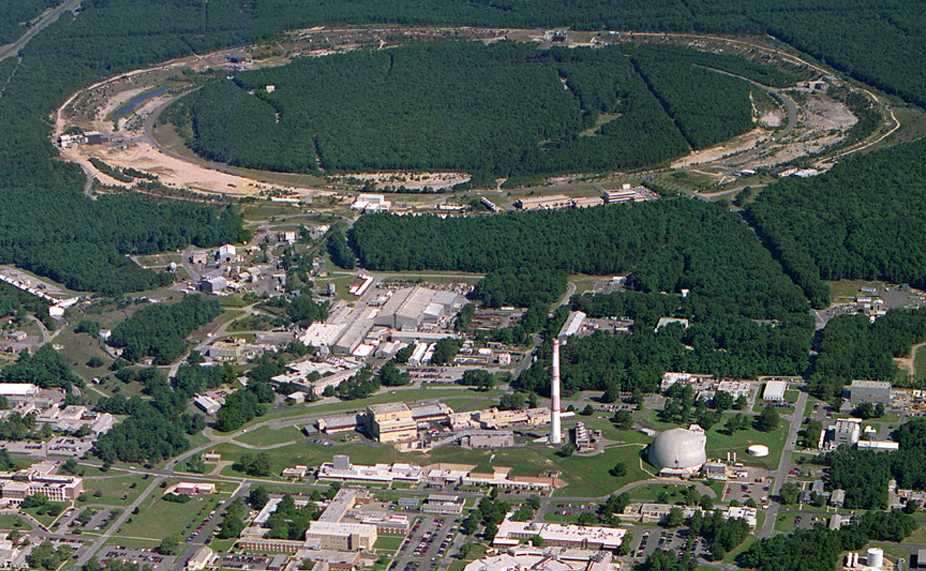 PHOBOS
BRAHMS
RHIC
PHENIX
STAR
AGS
TANDEMS
2005: Quark-Gluon Plasma is a “perfect liquid”Relativistic Heavy-Ion Collider (BNL), Upton, NY (USA)
v = 0.99995c = 186,000 miles/sec
          Au + Au at 200 GeV
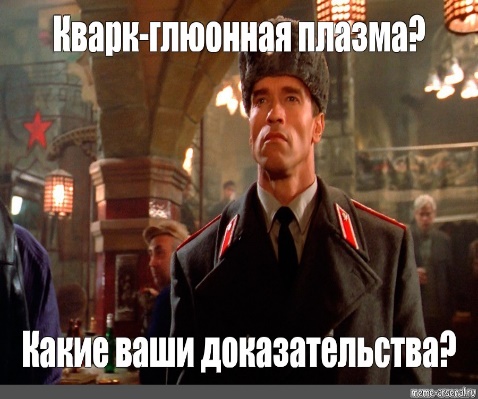 The sQGP Discovered  at RHIC:  2005
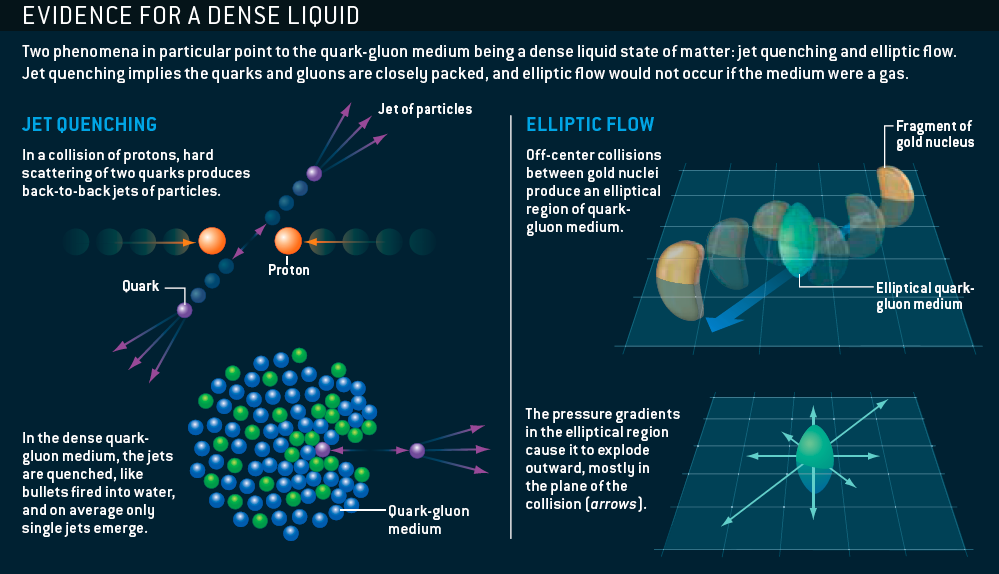 6
M. Roirdan and W. Zajc,Scientific American, May 2006
Number of pairs
q
q
0º
180º
Угол между двумя частицами
Эффект гашения струй (Jet quenching)
p+p jet event (струя адронов)
Analyze by measuring (azimuthal) angle between pairs of particles
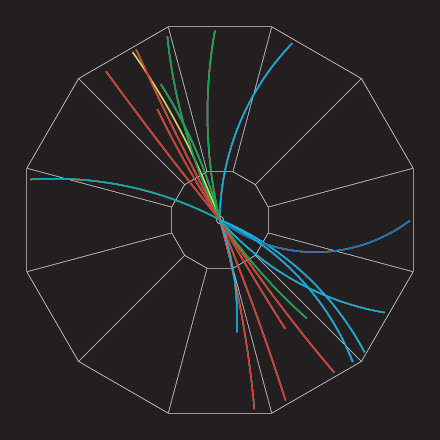 В ядро-ядерных столкновениях мы видим только одну струю адронов 
Jet quenching! Эффект гашения струй
φ=Φ-ΨR
y
ψR
x
Геометрия ядро-ядерных столкновений
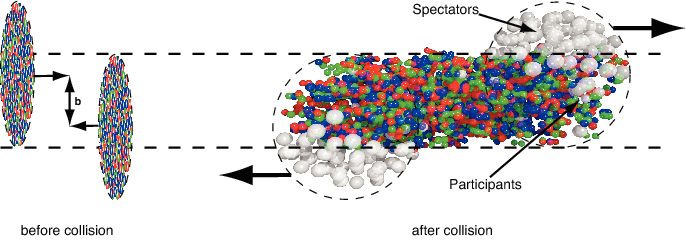 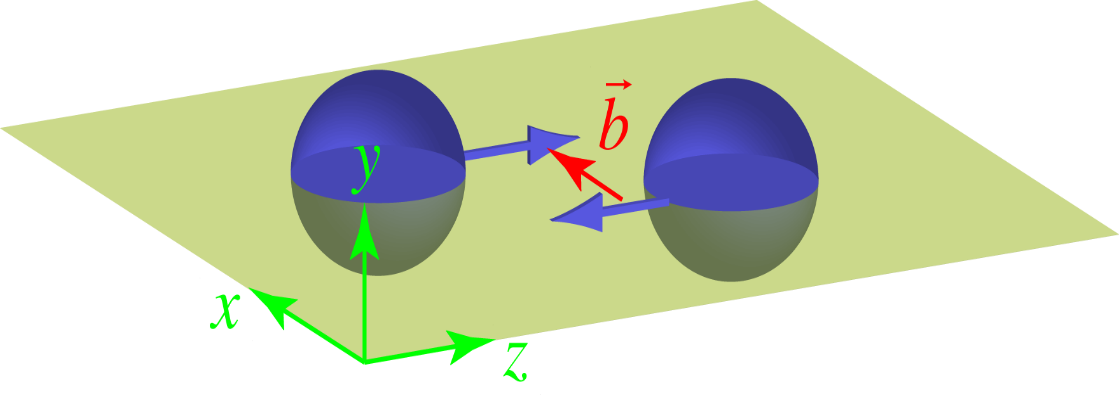 Reaction plane (плоскость реакции)
8
b = 0  “central collision”
many particles produced
“peripheral collision”
fewer particles produced
Impact parameter ( Прицельный параметр)
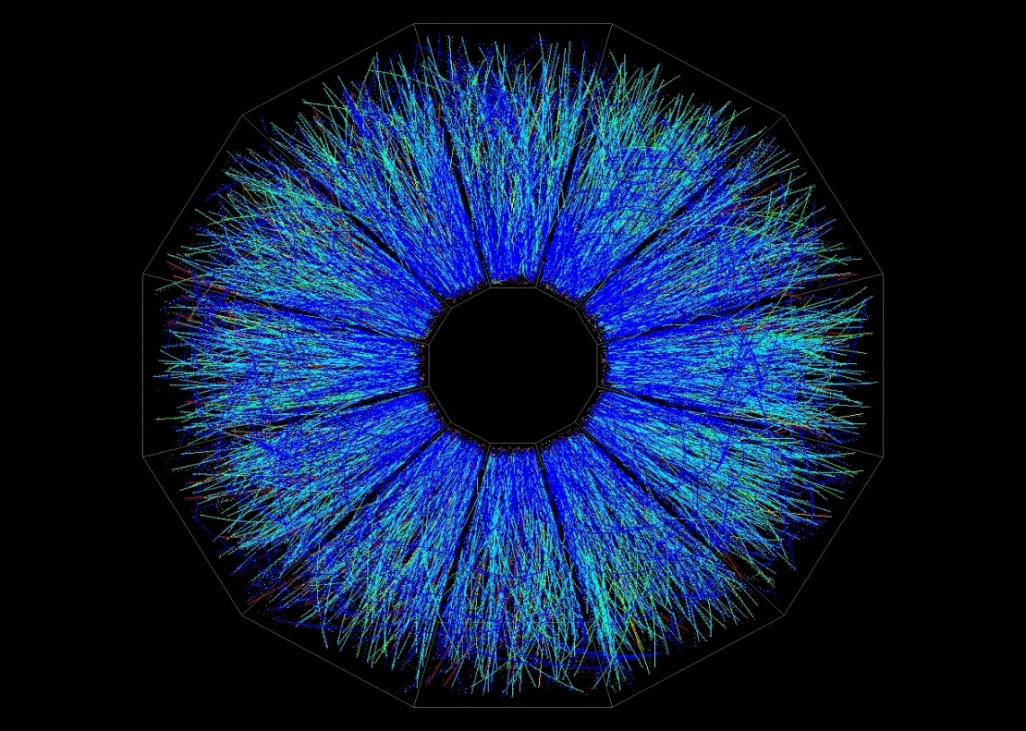 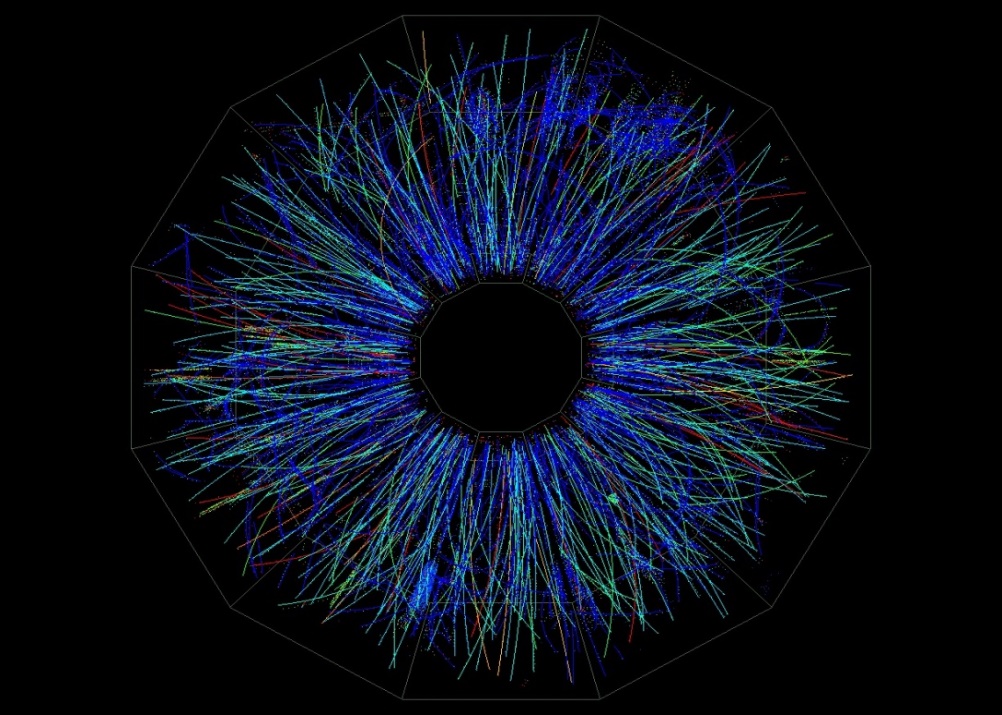 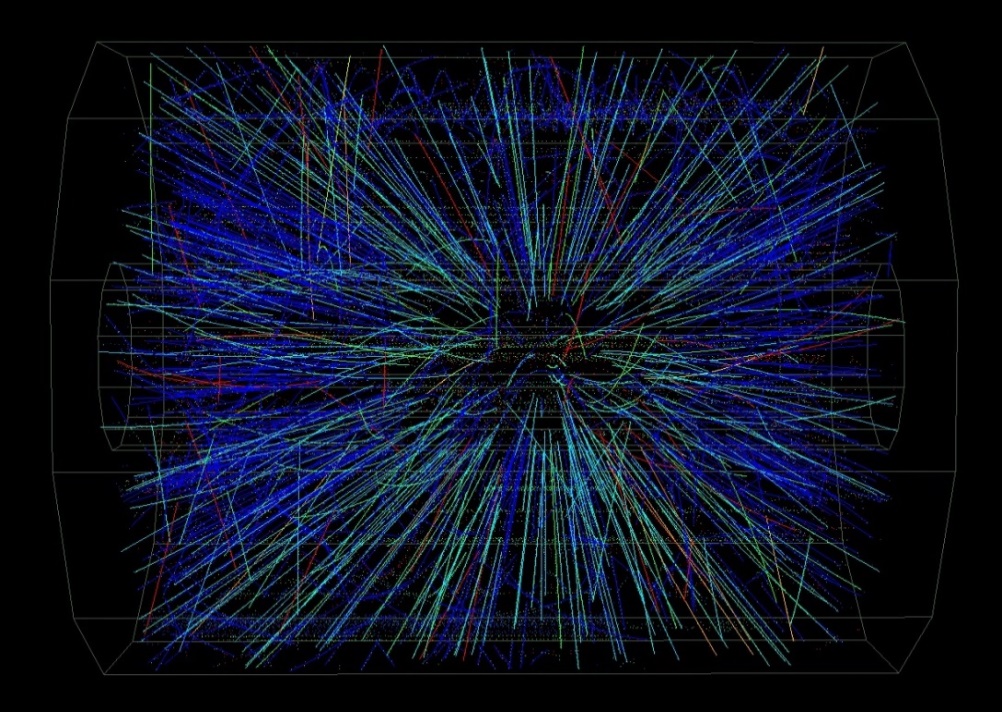 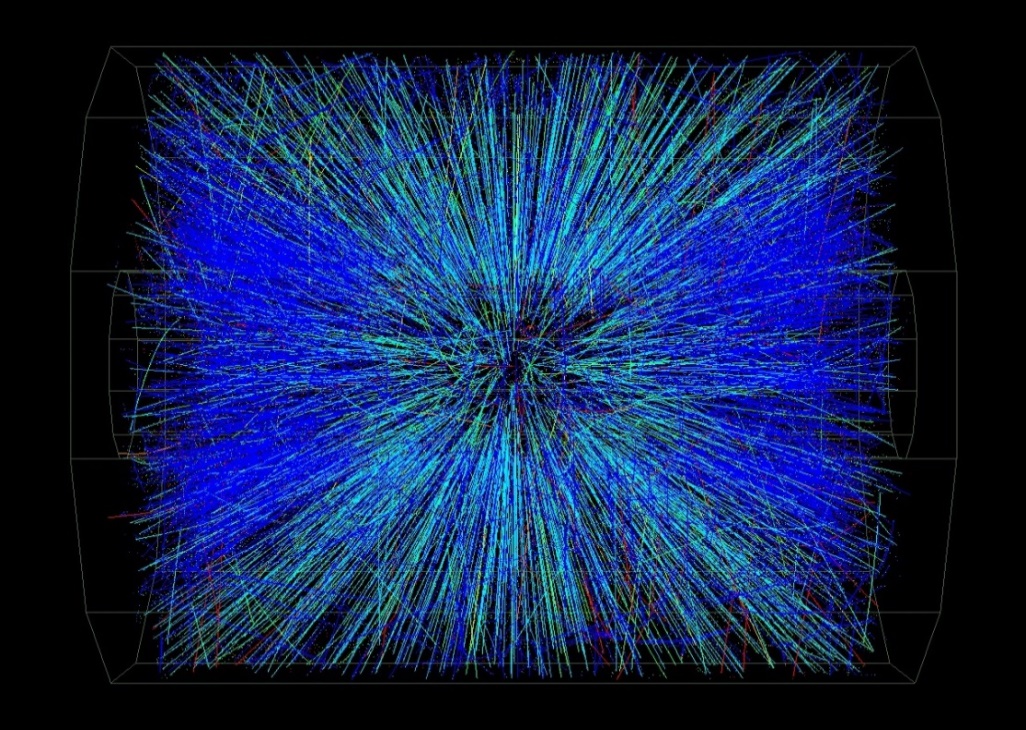 9
[Speaker Notes: Before discussing dynamics of RHI, need to introduce nontrivial geometric concept **special to RHI** (not in particle physics, usually)

When WE see high multiplicity, we think of large **geometric** overlap; Glauber models: it overwhelms multiplicity fluctuations in pp from hard/soft]
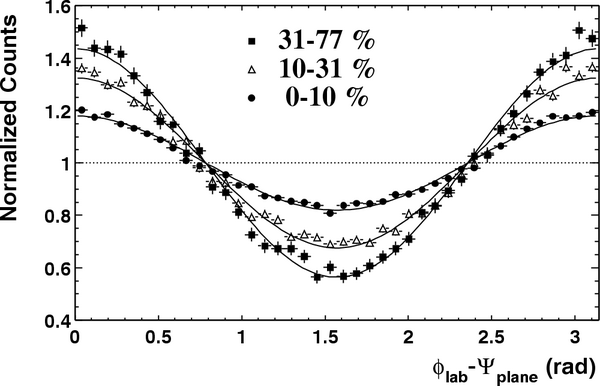 Azimuthal distributions at RHIC
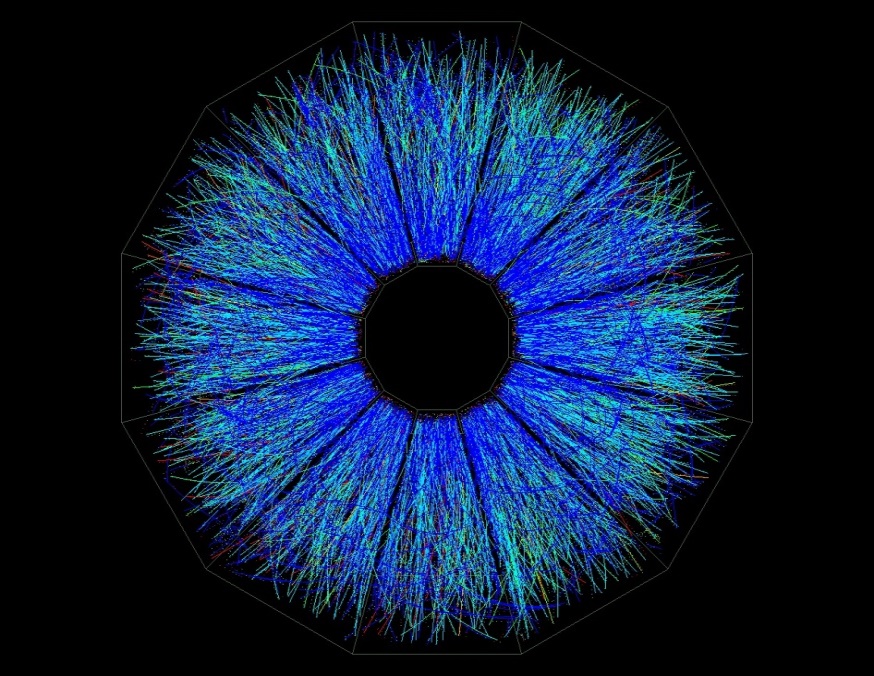 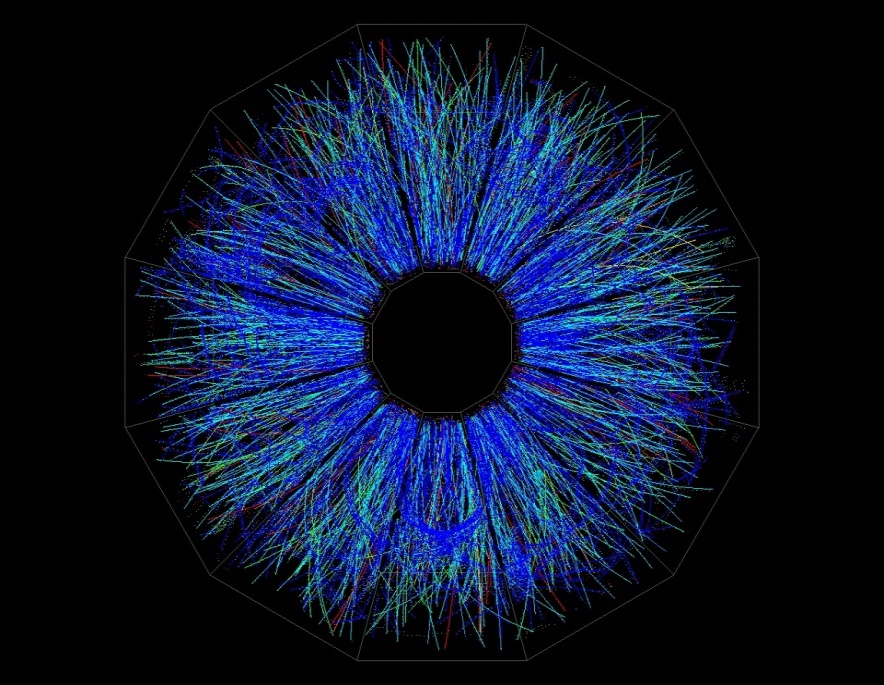 b ≈ 6.5 fm
b ≈ 4 fm
STAR, PRL90 032301 (2003)
“central” collisions
midcentral collisions
10
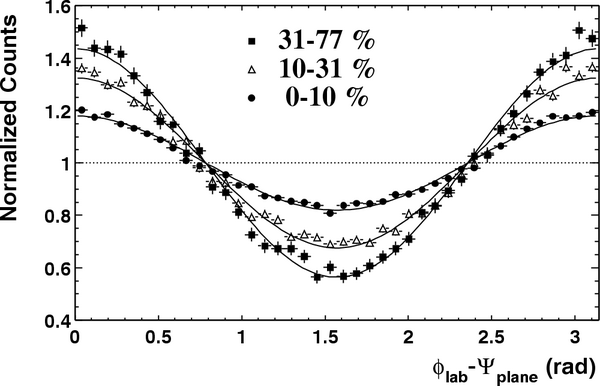 Azimuthal distributions at RHIC
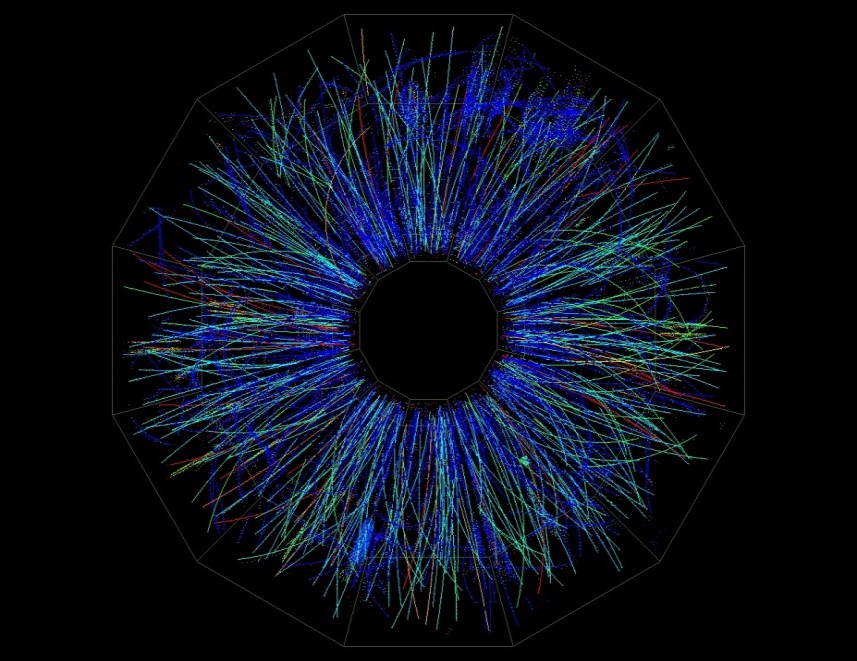 b ≈ 10 fm
b ≈ 6.5 fm
b ≈ 4 fm
peripheral collisions
11
Ф=φ-ΨRP
y
ψRP
x
Azimuthal anisotropy of particles at HIC
STAR, PRL90 032301 (2003)
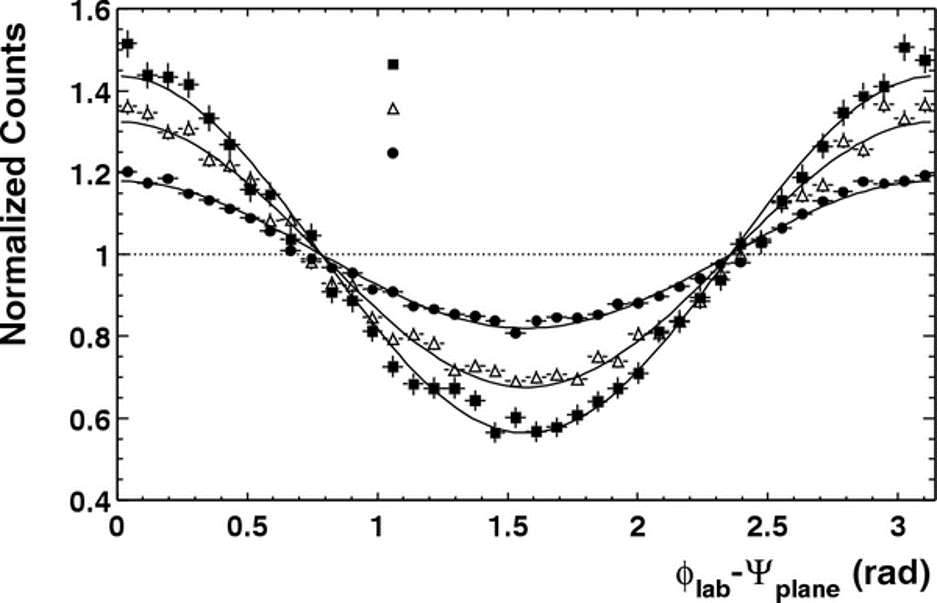 b ≈ 10 fm
b ≈ 6.5 fm
b ≈ 4 fm
4*v2
b
Sergei Voloshin, Y. Zhang, Z. Phys. C70,(1996), 665
The  sinus terms are skipped by symmetry arguments
From the properties of Fourier’s series one has


Fourier coefficients Vn  quantify anisotropic flow: 
v1 is directed flow, v2 is elliptic flow, v3 is triangular flow, etc.
Term “flow” does not mean necessarily “hydro” flow – used only to emphasize the collective behavior of particles in event or multiparticle azimuthal correlation
12
Elliptic Flow V2
v2  0 - difference between the (||)[N(00) + N(1800)]  and 
     (⊥) [N(900) + N(2700)] to 
    the impact parameter (b)

V2= 0.25 → Rin/out = 3 ( 3 times more particles emitted in-plane than 
     out-of- the plane )

    the impact
   parameter
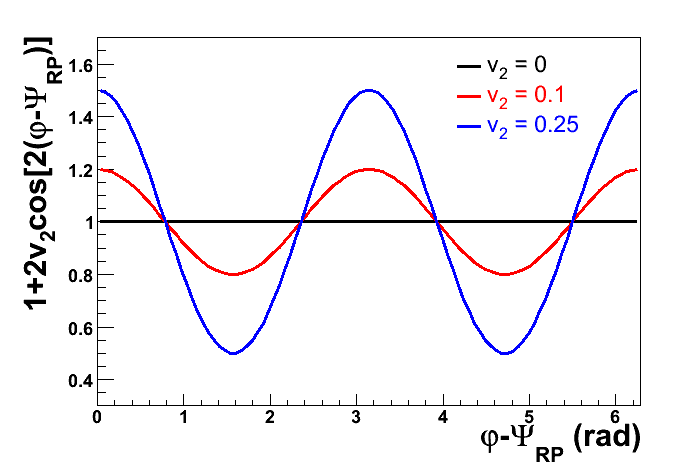 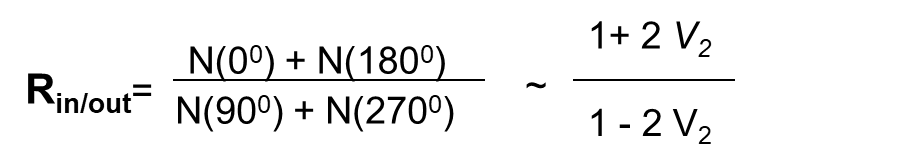 IN PLANE
v2 > 0  in-plane flow, 
v2 < 0 out-of-plane flow
OUT OF PLANE
13
Relativistic viscous hydrodynamics compared to data
Luzum, Romatschke, Phys. Rev. C78, 034915 (2008)
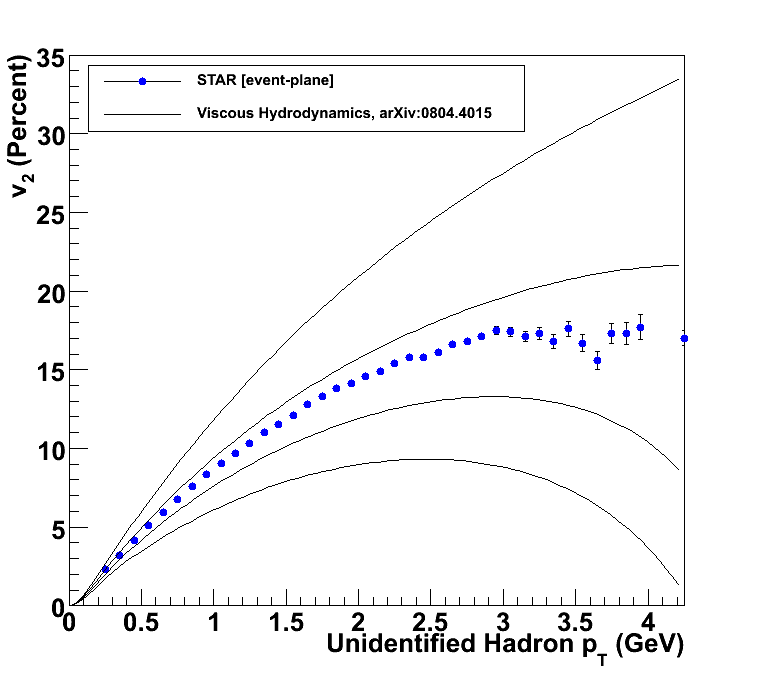 h/s ~ 0
Lower Viscosity
↓
Less Dissipation
↓
More Flow
↓
Larger v2
h/s = 1/4p
h/s = 2 x 1/4p
h/s = 3 x 1/4p
Anisotropic Flow at RHIC-LHC
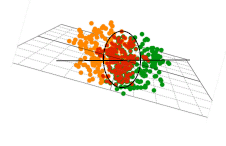 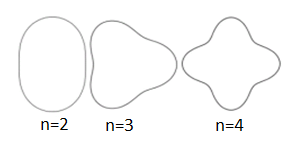 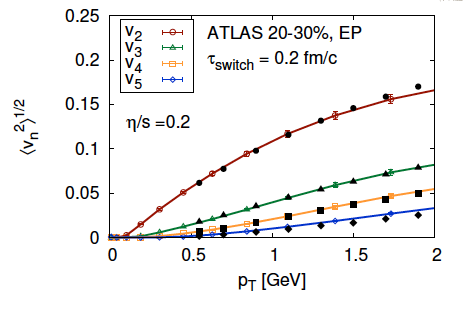 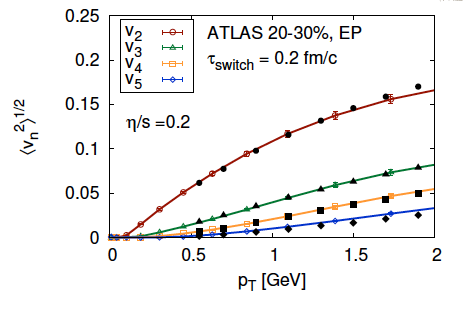 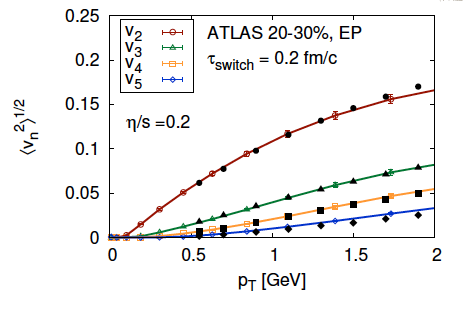 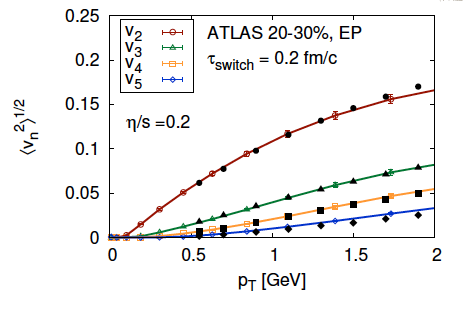 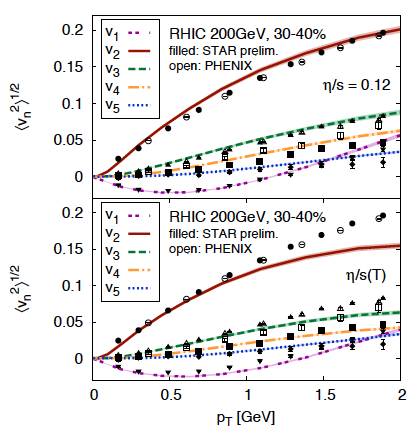 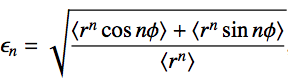 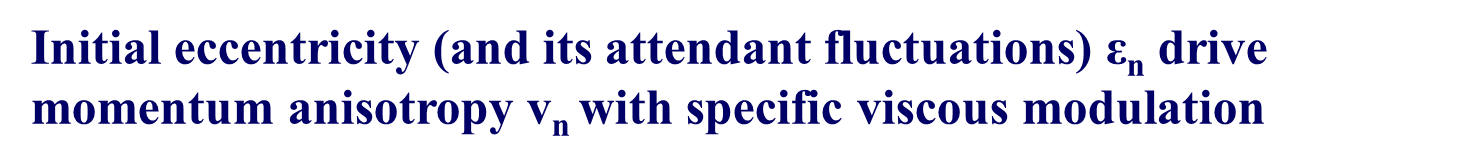 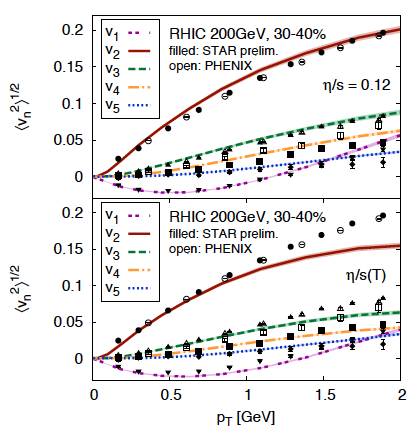 Gale, Jeon, et al., Phys. Rev. Lett. 110, 012302
Phys. Rev. Lett. 122 (2019) 172301
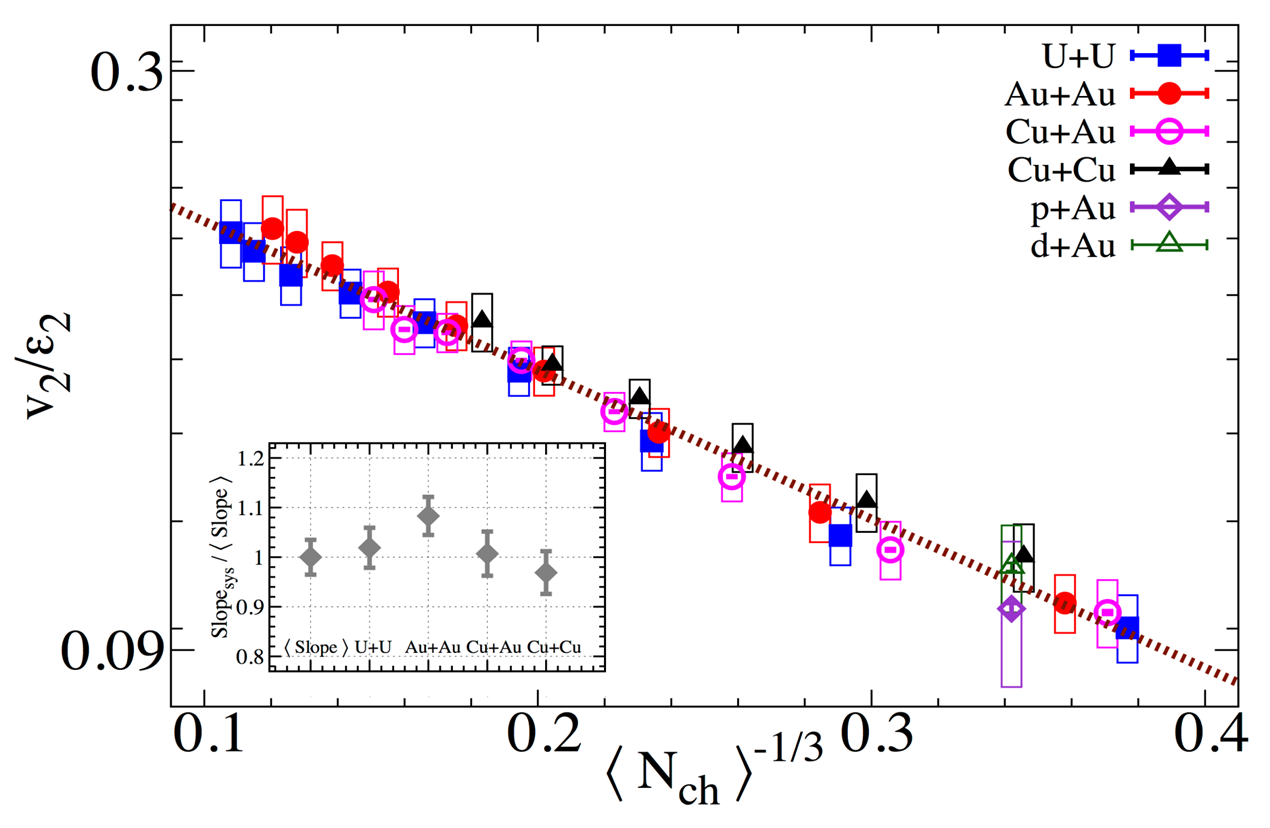 15
Relativistic Heavy-Ion Collisions and QCD Phase Diagram
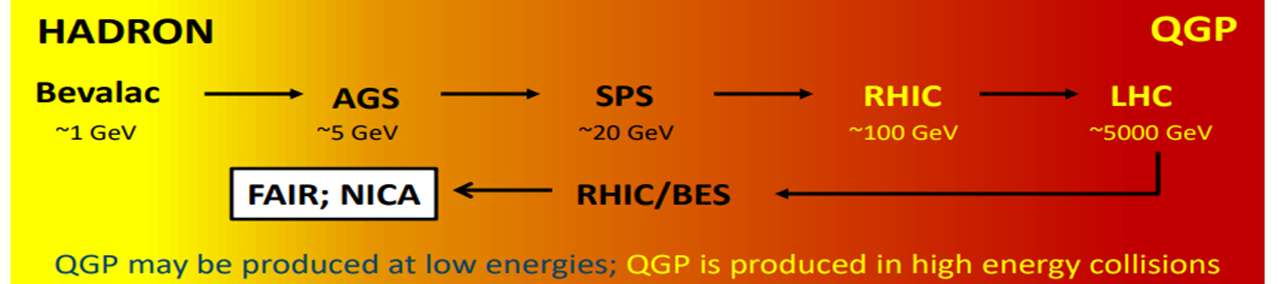 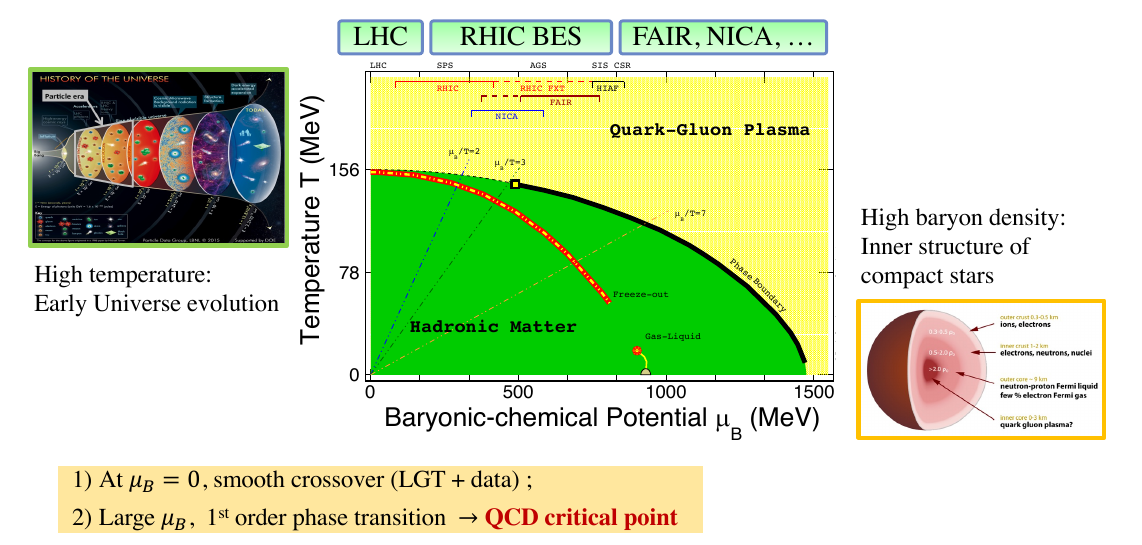 16
Elliptic Flow  (v2)  at NICA energies: Models vs Data
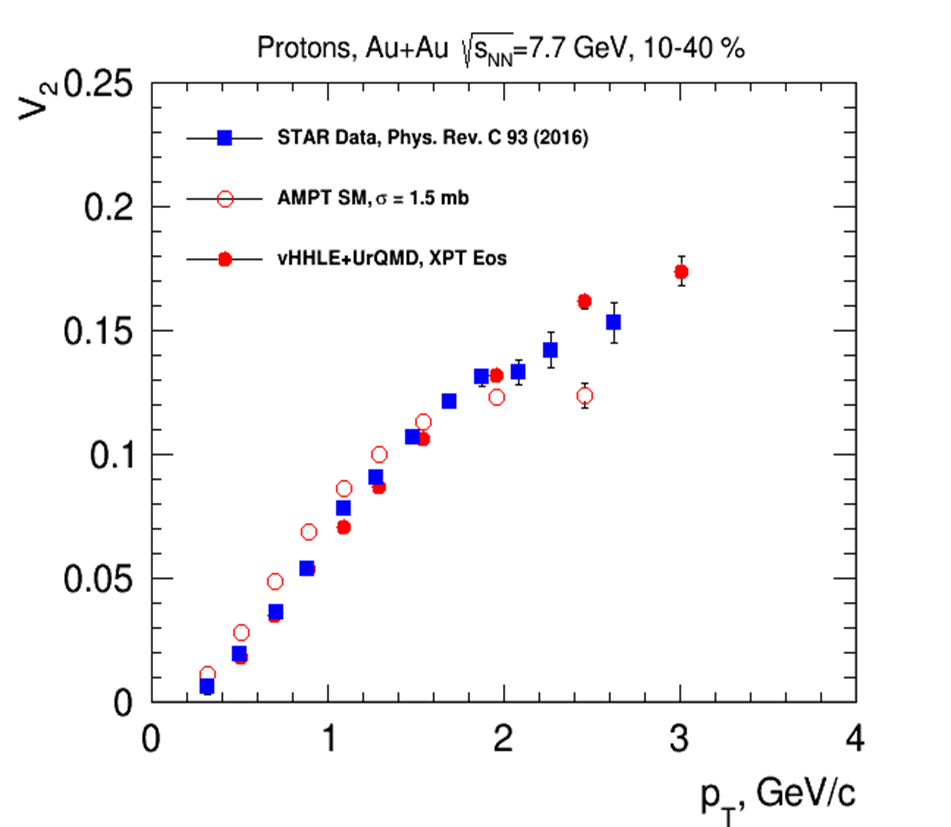 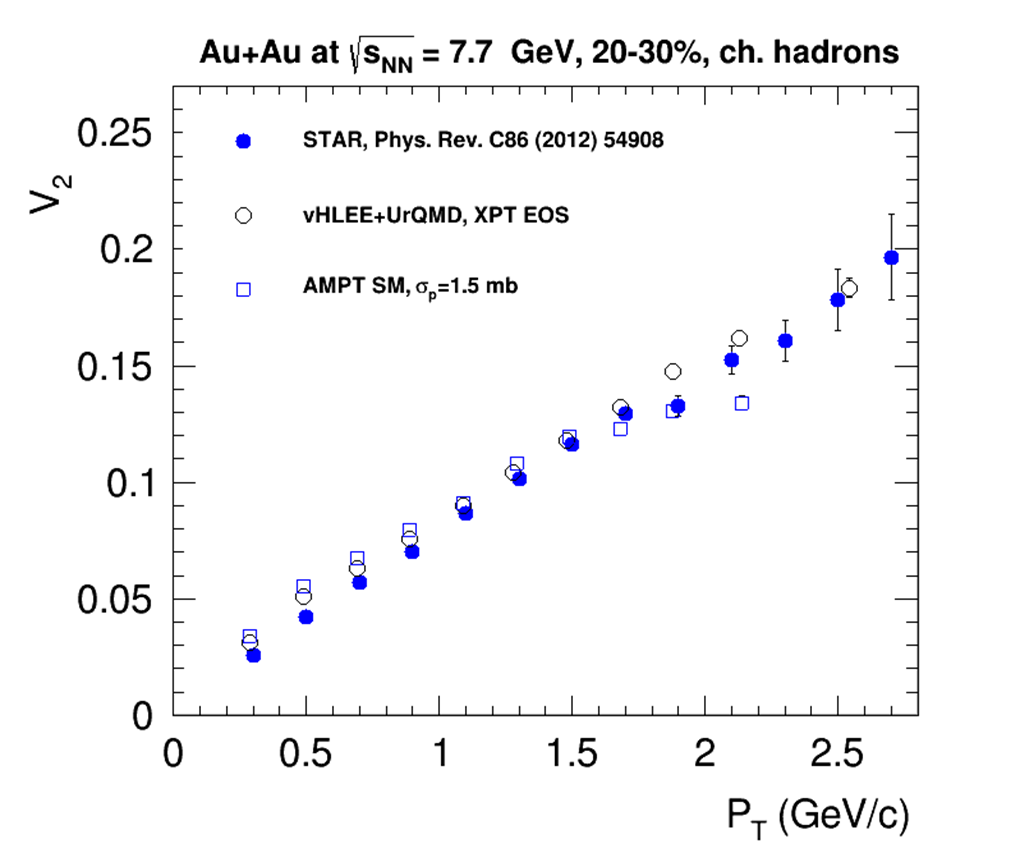 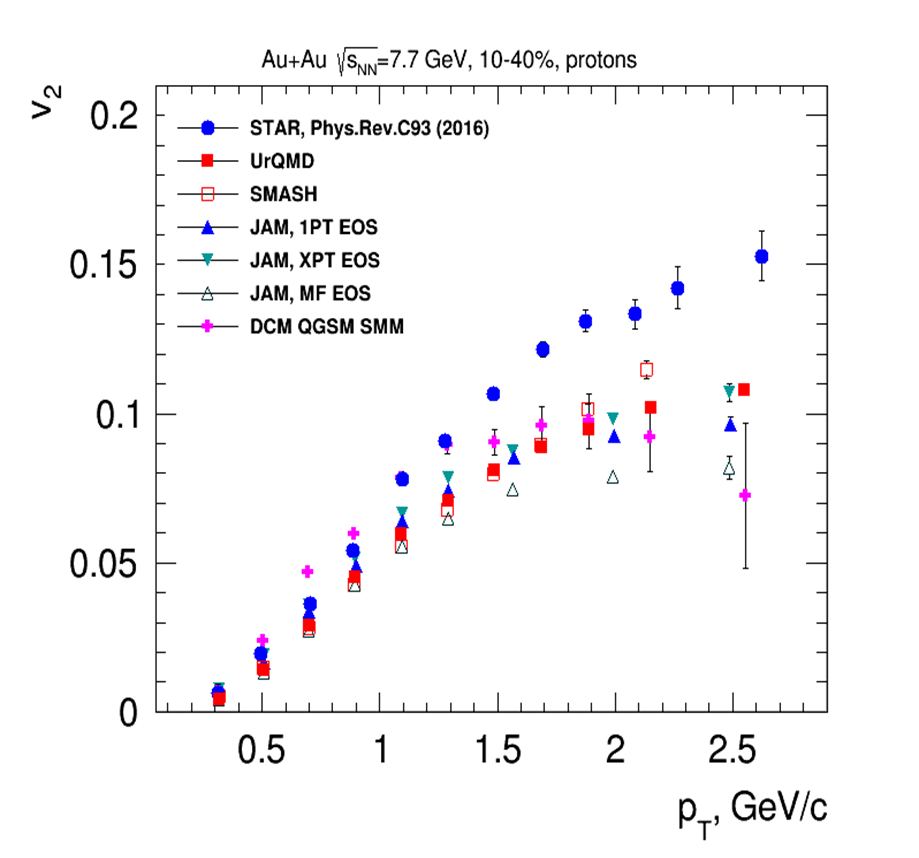 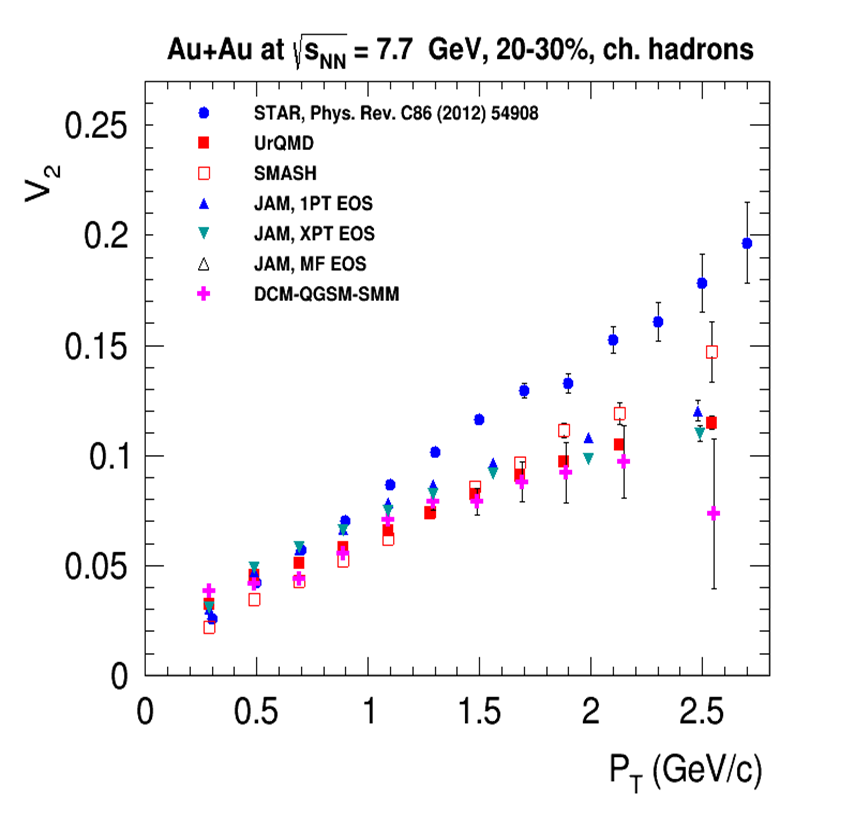 at √sNN ≥ 7.7 GeV pure string/hadronic cascade models underestimate v2 – need hybrid models with QGP phase (vHLLE+UrQMD, AMPT with string melting,…)
17
Anisotropic Flow  at Nuclotron/NICA energies: Models vs Data
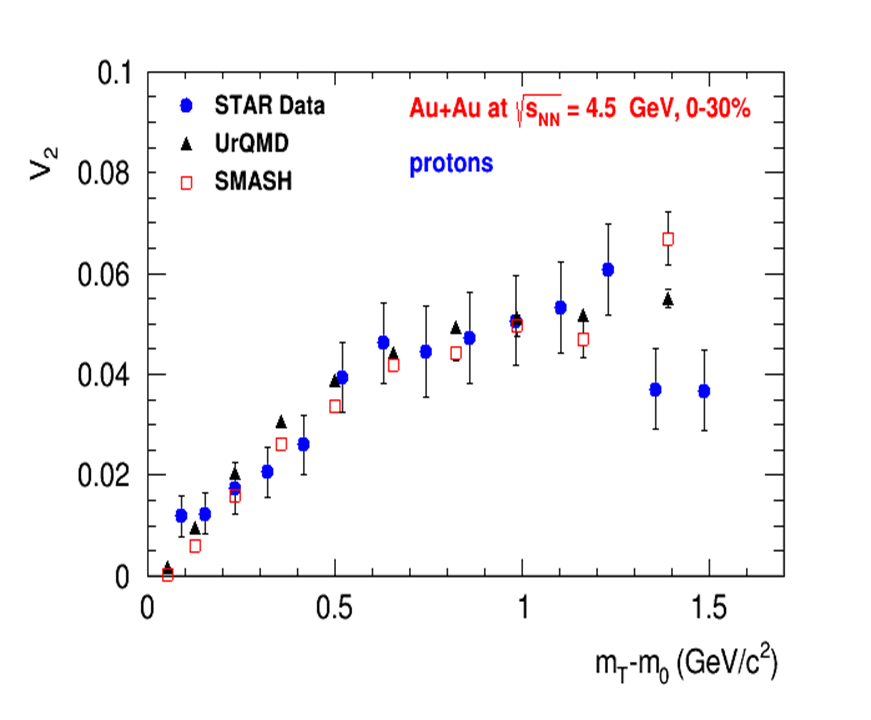 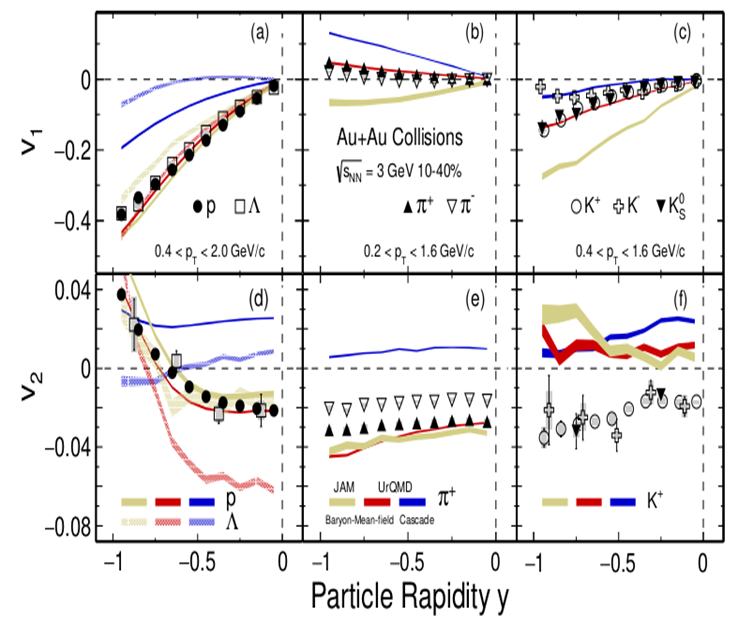 Phys.Rev.C 103 (2021) 3, 034908
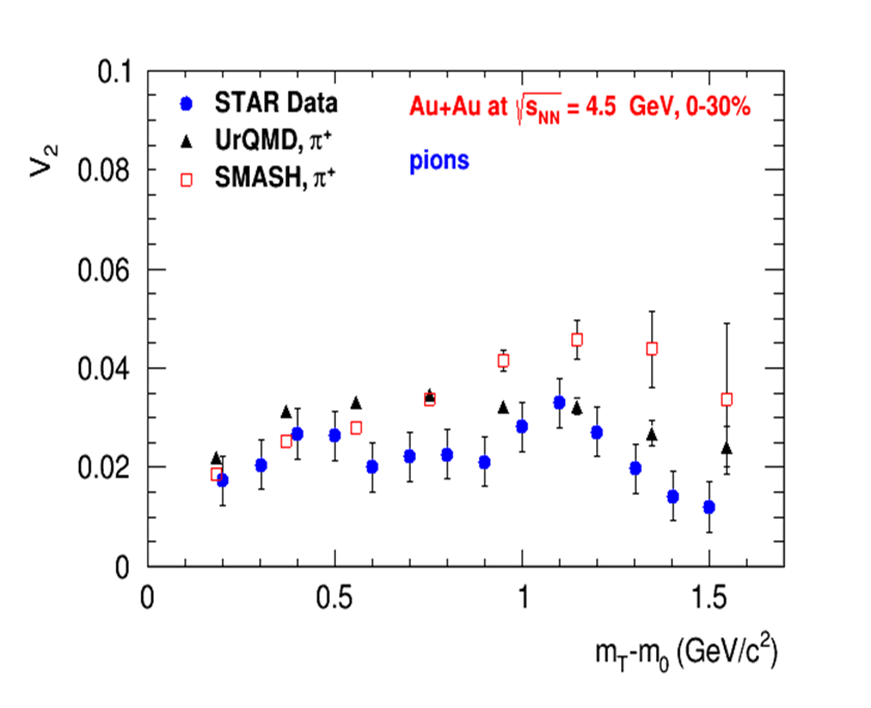 at √sNN ≥ 3-4.5 GeV pure hadronic  models  give similar v2  signal compared to STAR data
18
MPD Experiment at NICA
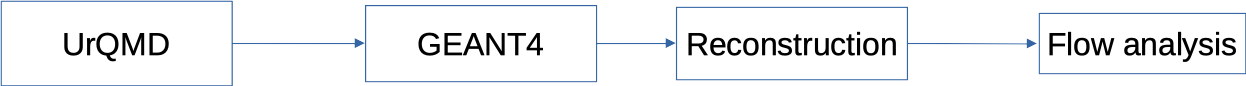 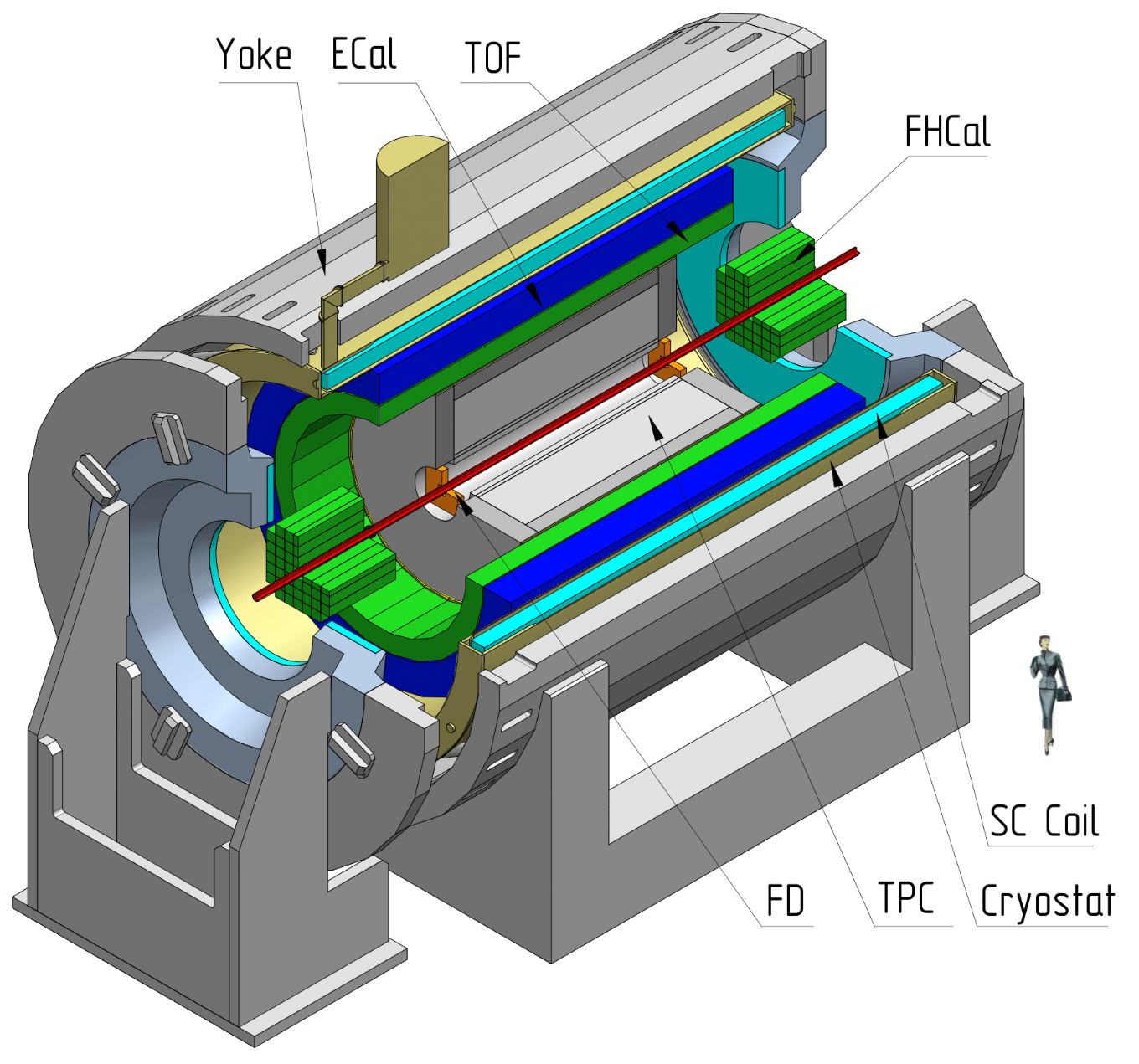 Bi+Bi: 50M at √sNN = 9.2 GeV (prod. 25)
Centrality determination: Bayesian inversion method and MC-Glauber  
Event plane determination: TPC, FHCal
Track selection:
Primary tracks
NTPC hits ≥ 16
0.2 < pT < 3.0 GeV/c
|η| < 1.5
PID – ToF + dE/dx
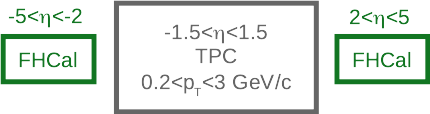 Multi-Purpose Detector (MPD) Stage 1
See Peter Parfenov presentation at MPD Collaboration meeting
19
Performance of v1,2 of identified hadrons in MPD
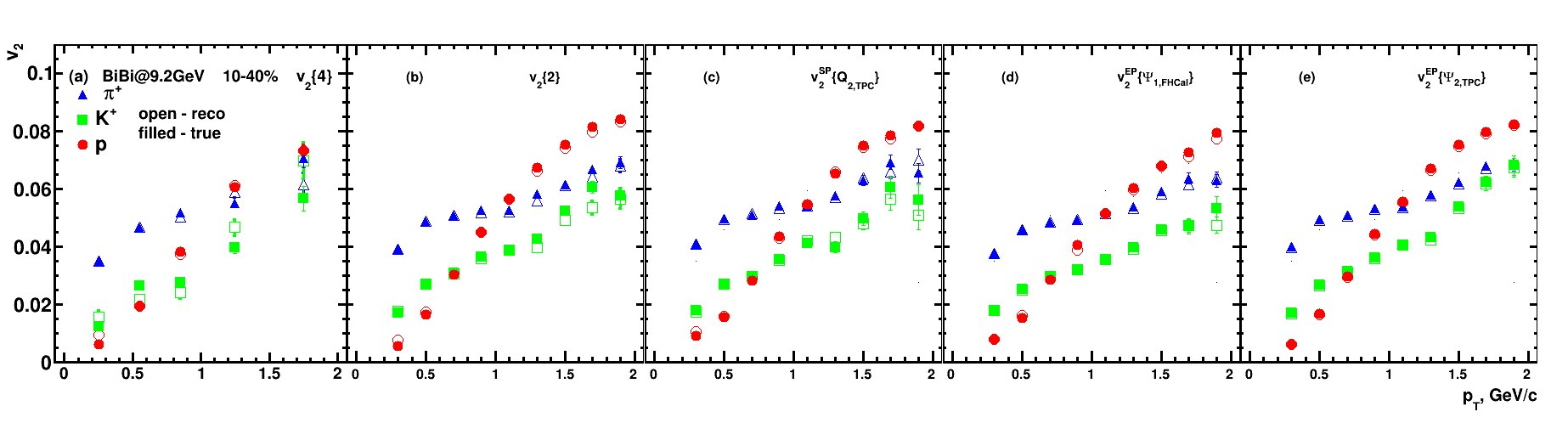 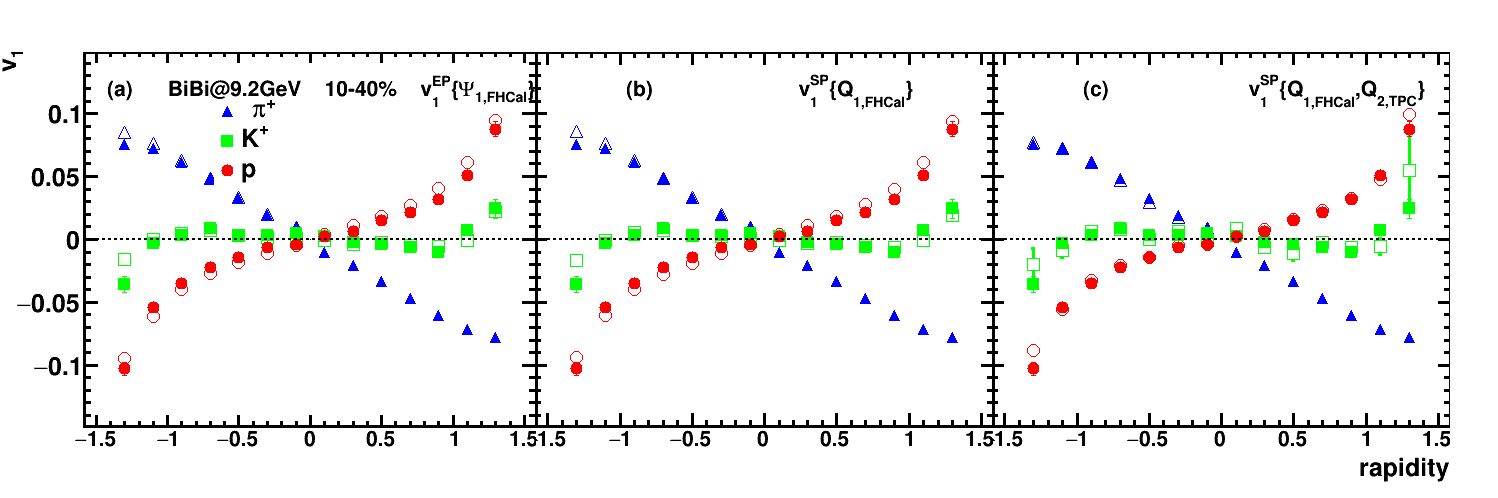 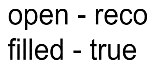 20
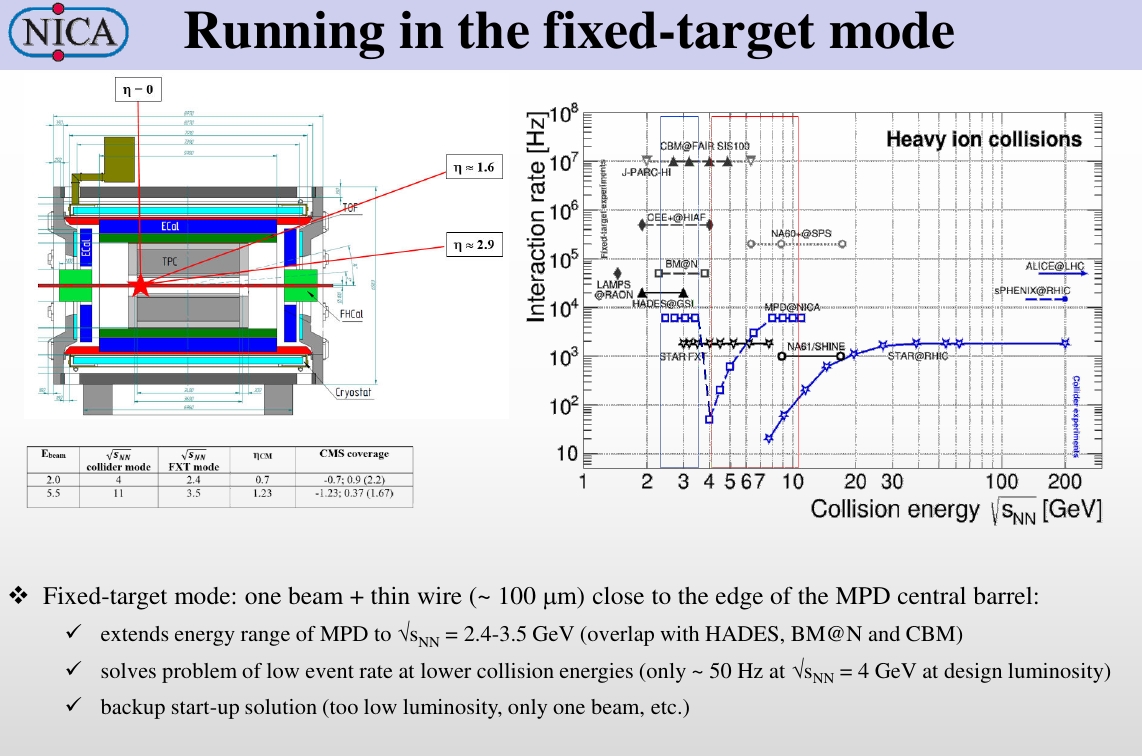 21
neutron
ion
proton
x=0
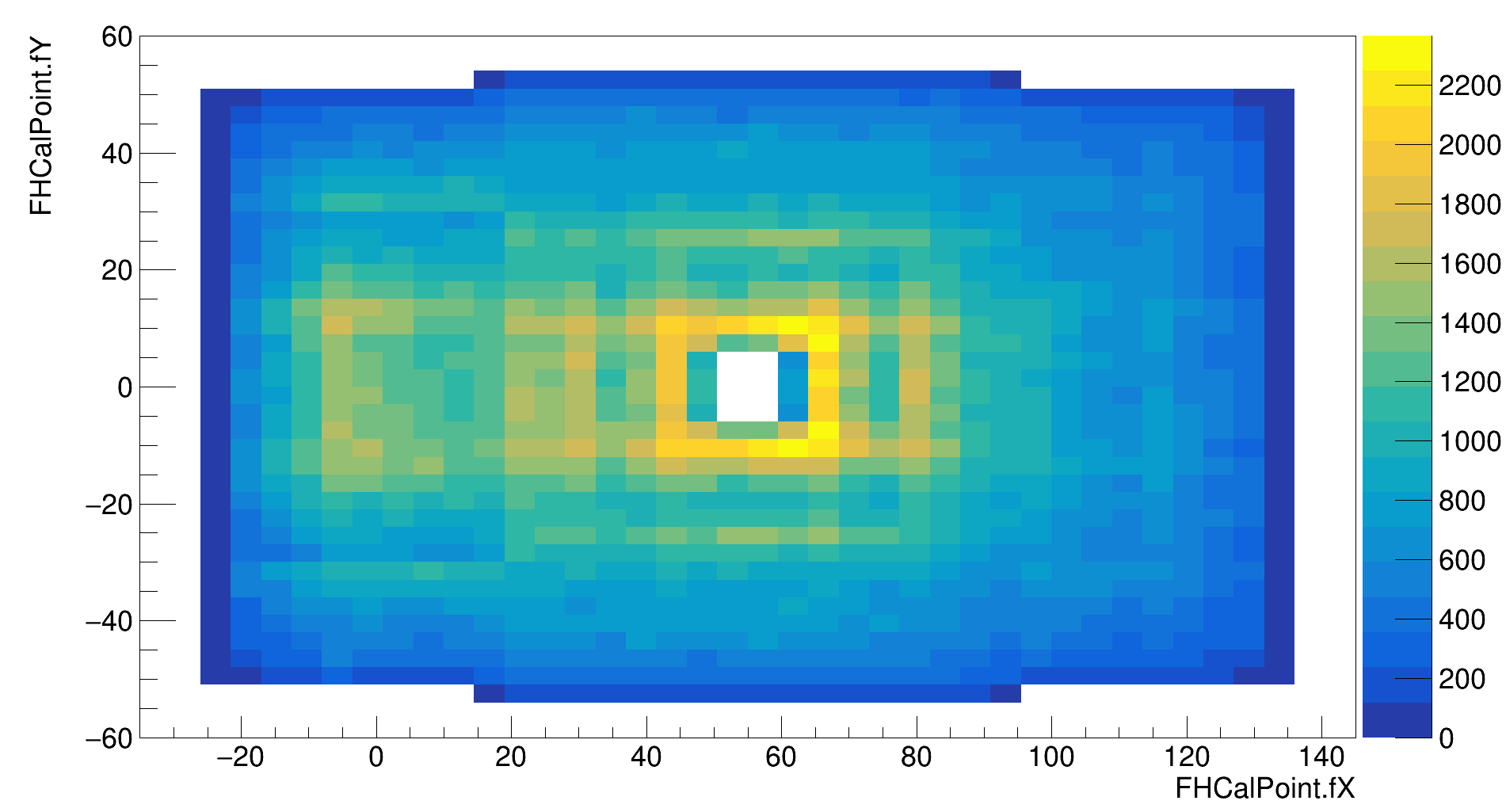 The BM@N experiment
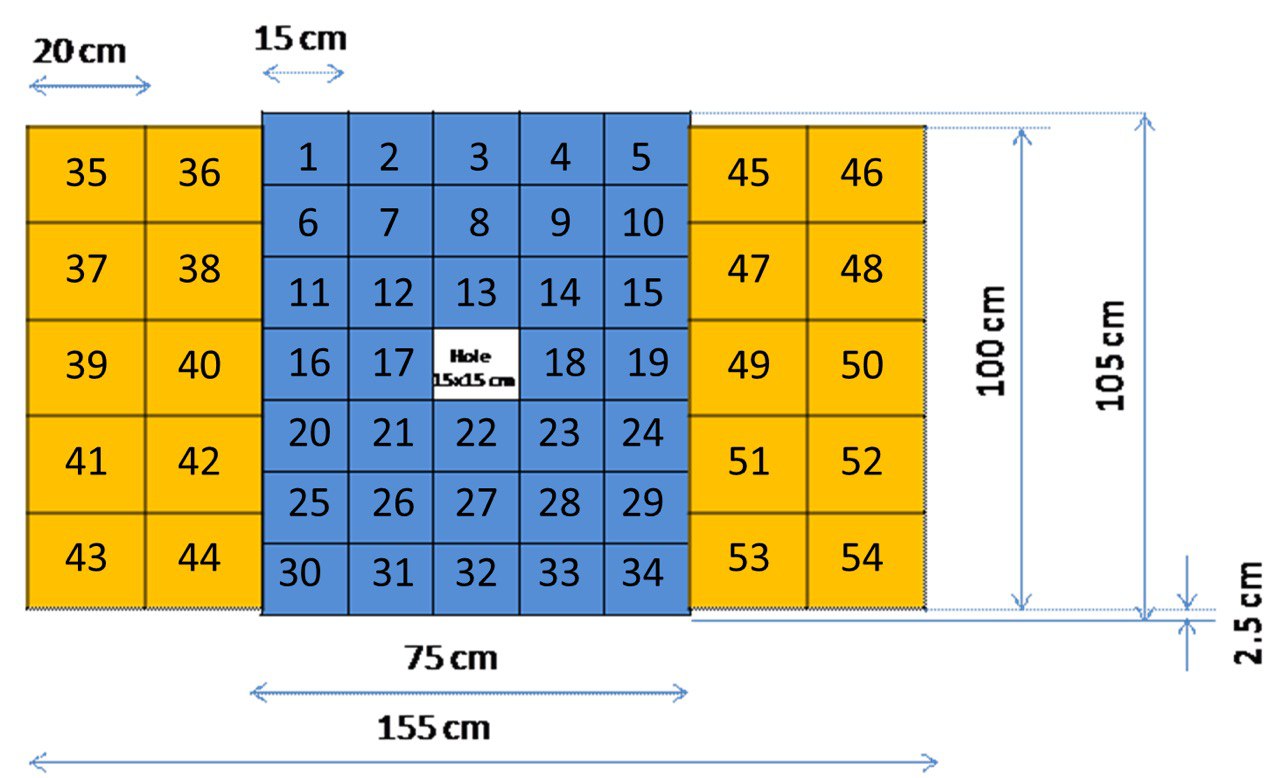 Xe+CsI at Ekin=3.8A GeV	
First physical run
FHCal
Silicon + GEM
TOF-700
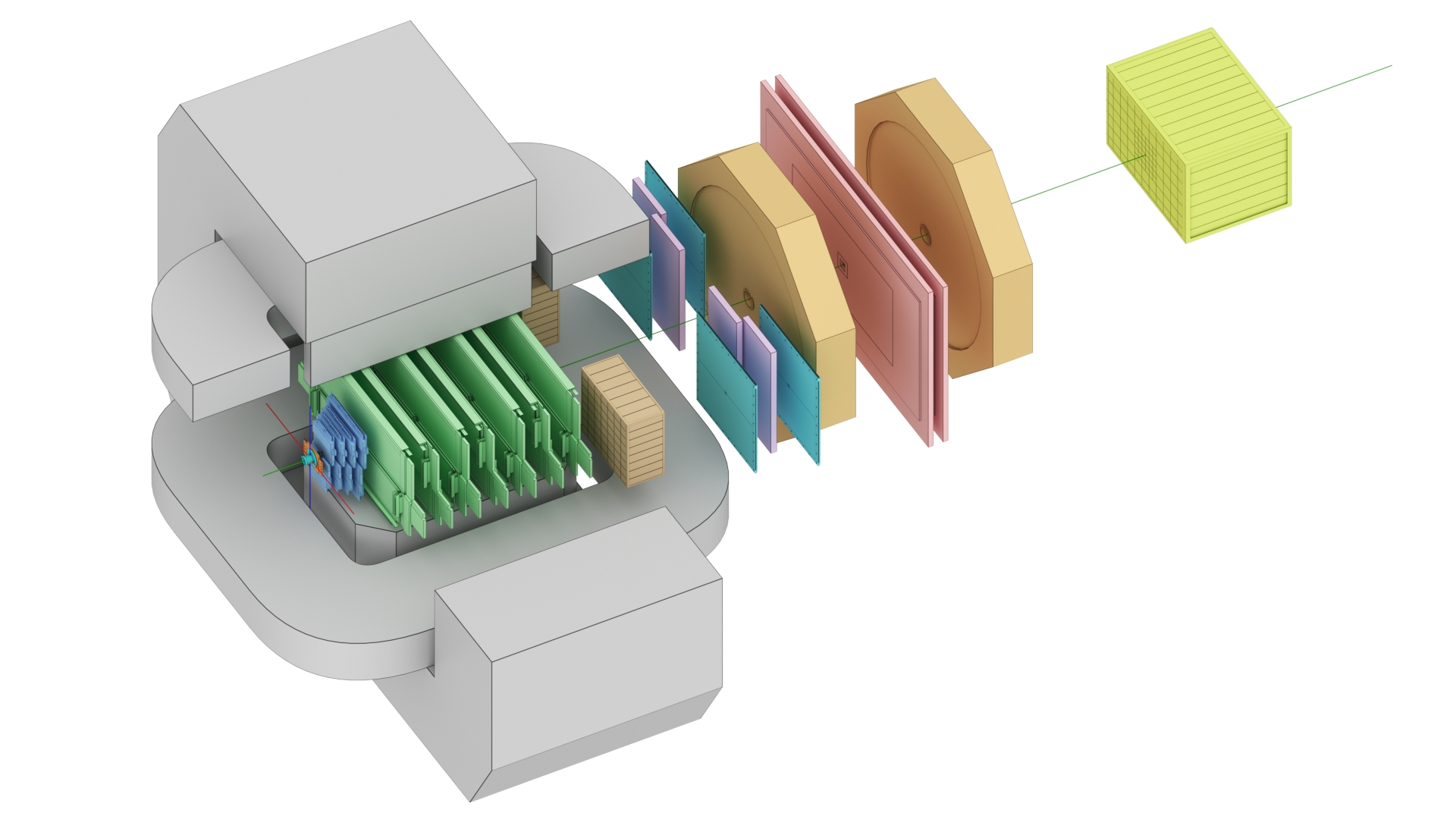 TOF-400
Symmetry plane estimation with the azimuthal asymmetry of  projectile spector energy
22
Tracking system within the magnetic field
[Speaker Notes: Схема эксперимента хадес на слайде.
Траектории рожденных частиц регистристрируются трекинговой системой, состоящей из … 
Импульс восстанавливается по отклонению частиц в магнитном поле
Идентификация производится при помощи детекторов времени пролета … которые регистрируют время пролета. Зная длину траектории можно вычислить массу частицы.
Спектаторы регистрируются детектором FW. Поскольку они отклоняются в плоскости реакции материей в области перекрытия, спектаторы используются для оценки угла плоскости реакции. 
Всего столько статистики ...]
Q{F2}
Q{F3}
F3
Flow vectors
u
F2
Q{F1}
y
F1
х
Q
For each particle:
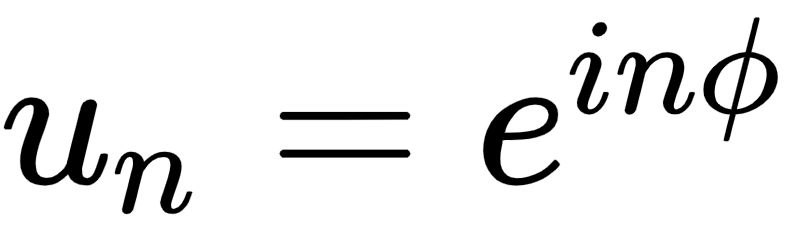 where φ is the azimuthal angle


Symmetry-plane vector Qn
u
u
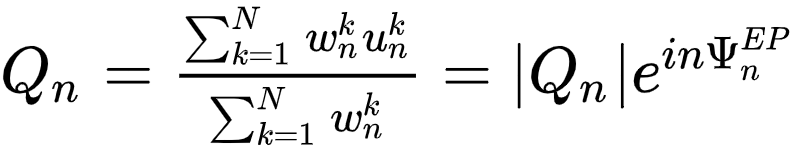 23
ΨnEP is the event plane angle
[Speaker Notes: Let’s introduce flow vectors. Every particle in event represent as un vector in transverse plane, where phi is azimuthal angle of particle’s momentum. Summation over this un-vectors results with Qn vector, which is directed to symmetry plane of the event. This plane is called Event plane, and the transverse angle of this plane is called event plane angle relatively.]
Analysis procedure
40 millions of Xe+Cs(I) collisions
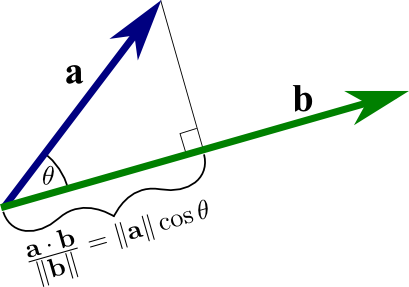 u
Event selection procedure
Q
Estimating the particle vectors
Estimating the symmetry plane of the event
v1{ev}
Correcting the detector anisotropy
Correcting the detector anisotropy
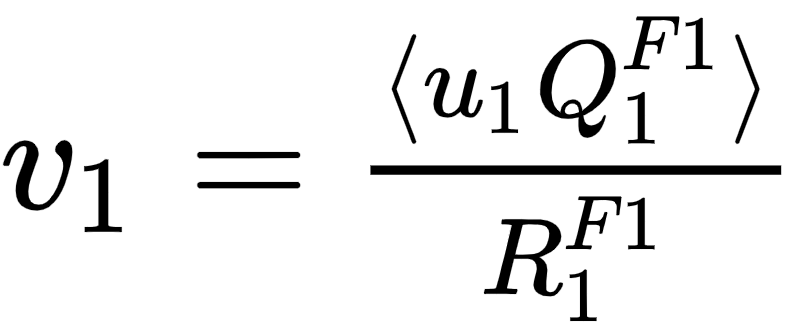 Estimating the correlation
Physical observable
v1 is average scalar product of u and Q-vectors
Azimuthal asymmetry of the BM@N acceptance
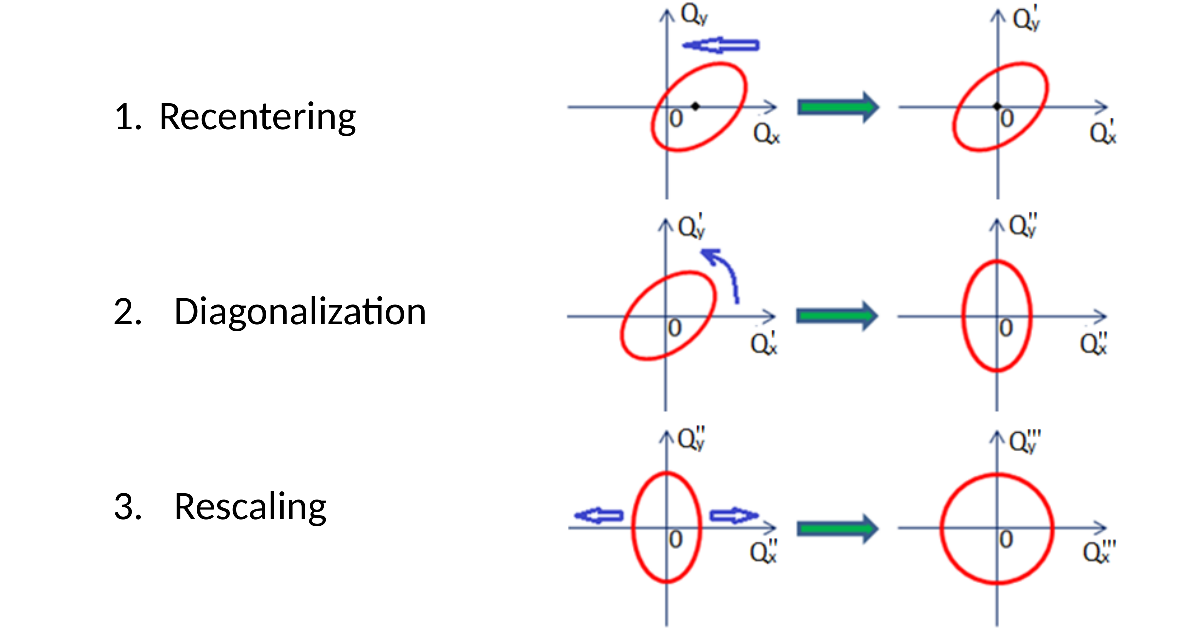 φ-η yield of protons
Corrections are based on method in:I. Selyuzhenkov and S. Voloshin PRC77, 034904 (2008)
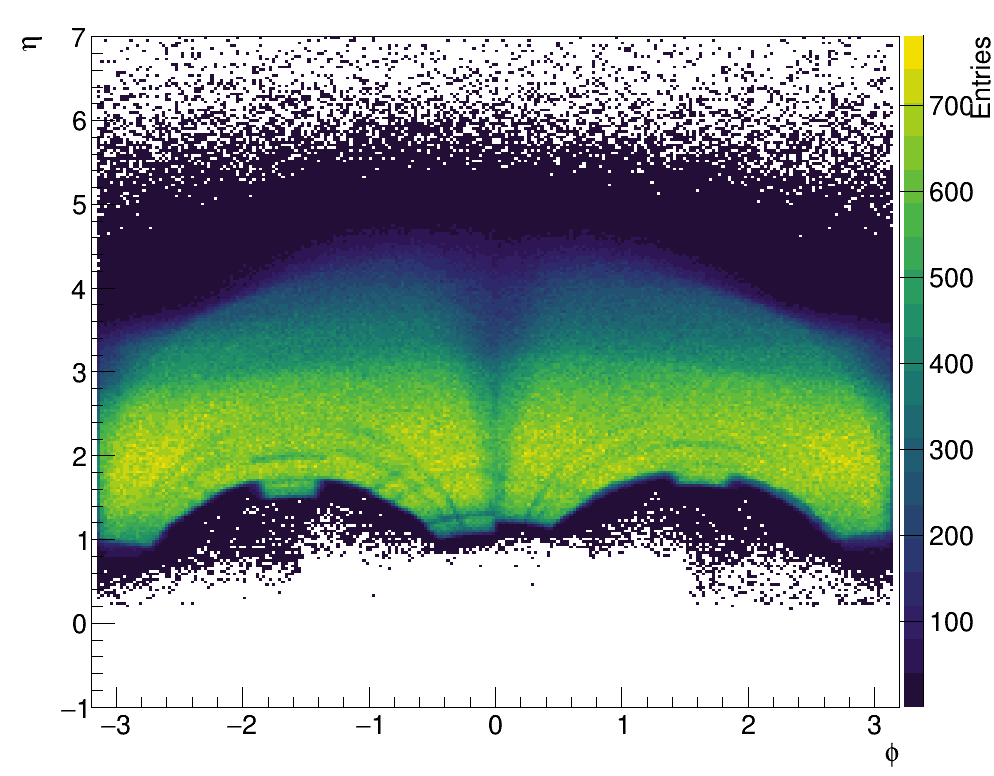 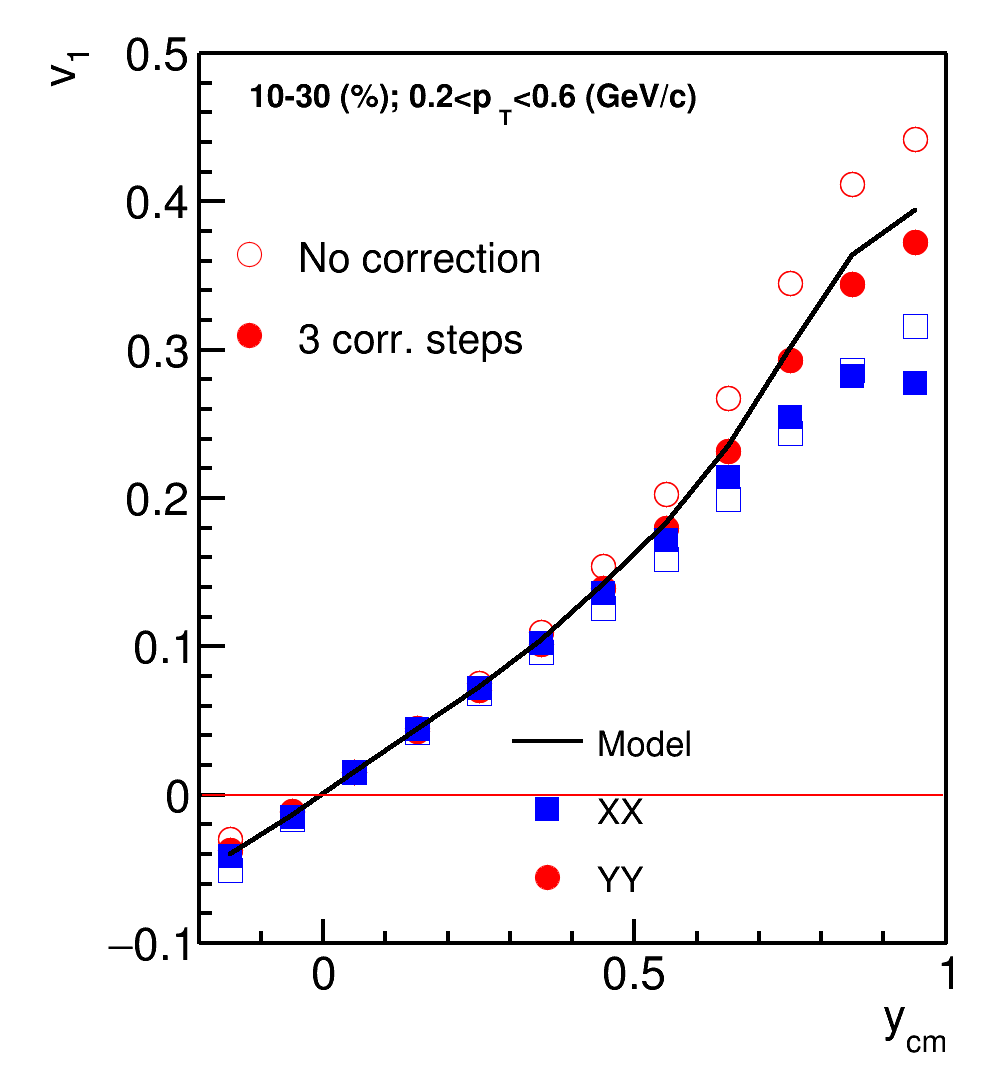 2. Twist
Required corrections to reduce effectsof non-uniform azimuthal acceptance
Particles, 2023, 6(2), pp. 622–637
Better agreement after applying corrections
25
25
[Speaker Notes: The phi-rapidity distribution of protons is represented on the left of the slide. As you can notice, distribution along phi is not flat due to sector-based construction of tracking system. That is why, corrections on azimuthal non-uniformity is required. The effects of non-uniform distributions and corrections of the effects are described in the work of Ilya Selyuzhenkov and Sergey Voloshin. The corrections are recentring, twist and rescaling. They are schematically represented on the slide]
BM@N (Baryonic Matter @ Nuclotron)
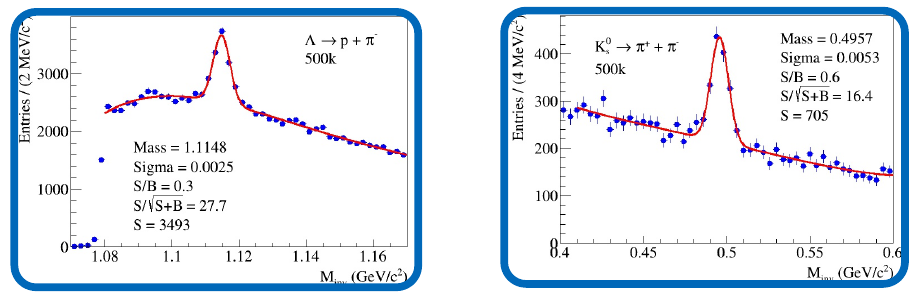 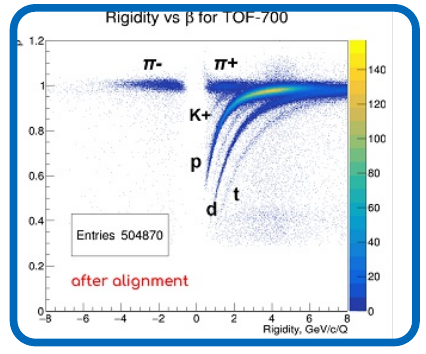 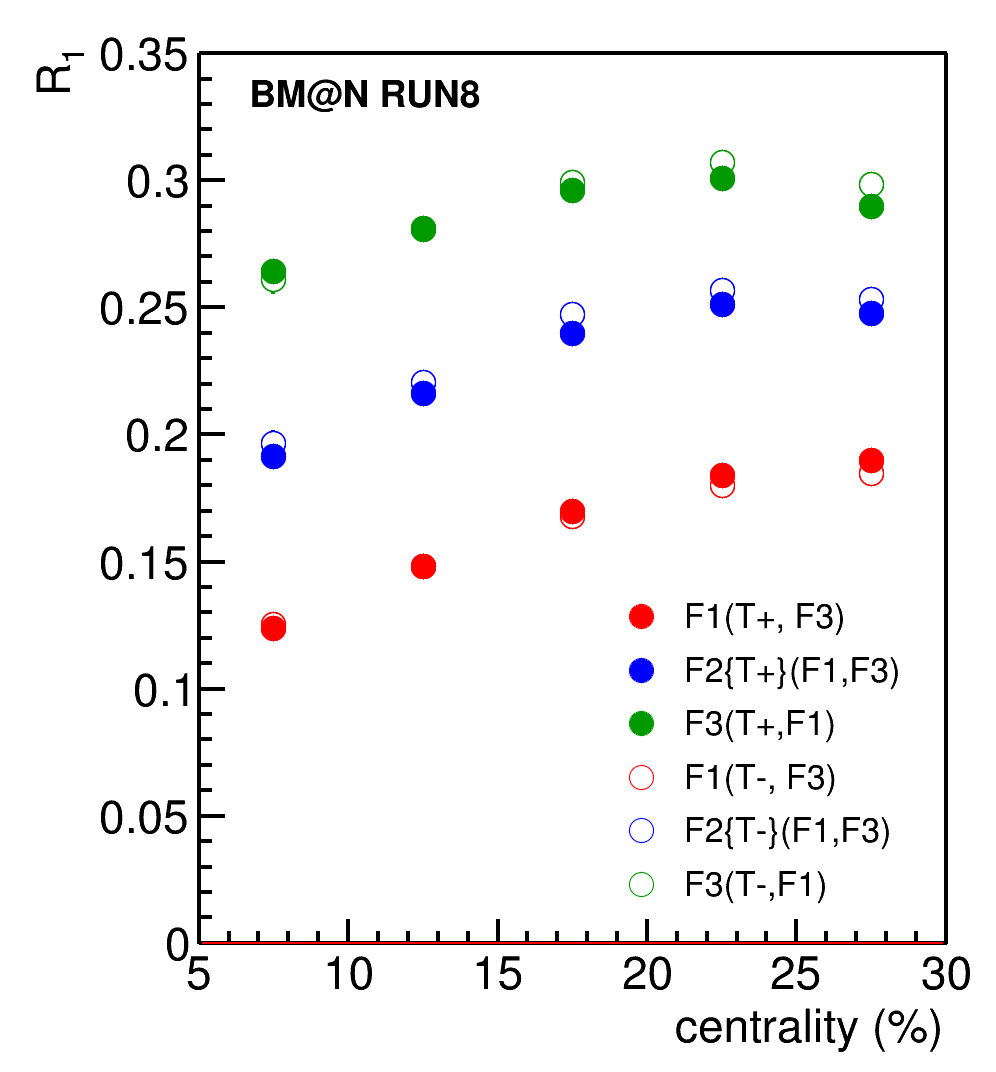 26
December 2022 – February 2023:  first physics run with Xe+Cs(I) (3.0 AGeV (50 M events)  и 3.8 AGeV (500 M events))
Проекты
Изучение возможности измерения потоков легких адронов в эксперименте BM@N
Изучение возможности измерения потоков лёгких ядер в эксперименте BM@N
Изучение эффективности детектирующих способностей установки MPD в режиме работы с фиксированной мишенью для измерения анизотропных потоков заряженных адронов.
Requirements:
Your personal interest in the research field 
C++ and ROOT
Git
LINUX
Backup slides
28
Collective Flow in Heavy-Ion Collisions: Summary
Anisotropic Collective Flow is an important experimental observable to study the evolution of heavy-ion collision and properties of the strongly interacting matter.
It provides access to:
Equation of State of the produced matter
Transport properties: shear/bulk viscosity, speed of sound
Initial conditions in heavy-ion collisions
Mechanism of hadronization
Origin of the correlations between produced particles

Feasibility study: MPD/MPD FXT/BM@N: will provide the detailed differential measurements of anisotropic collective flow with high efﬁciency.
29
Lacey et. al,
Phys. Rev.Lett. 98 (2007) 092301
 arXiv:0708.3512  (2008)
Possible signals for the CEP
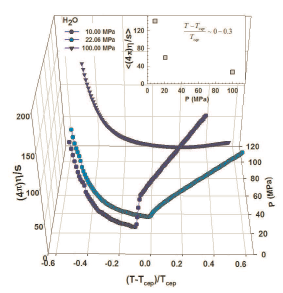 Csernai et. al,
Phys.Rev.Lett. 97 (2006) 152303
 
A. Dobado et. al, 
Phys. Rev. D 79, 014002 (2009)
H2O
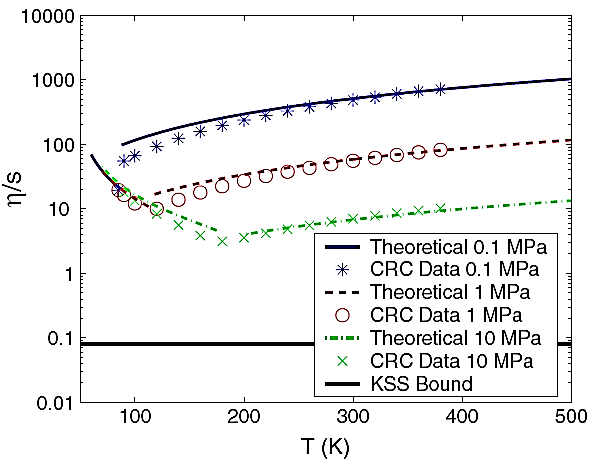 Argon
At the CEP or close to it, anomalies in the dynamic properties of the medium can drive abrupt changes in transport coeﬃcients
Anisotropic flow (vn) measurements are an invaluable probe
30
0.04
(a)
STAR Preliminary
n = 3
0.3
v2/2
(b)
Au+Au
0-40%
v3 v4
STAR Preliminary
0.03
 
0.2
vn
0.02
0.01
0
0.1
10	100
10
100
sNN[GeV]
sNN[GeV]
Vn   shows a monotonic increase with beam energy. The viscous coefficient, which encodes the transport coefficient (𝜼/𝒔), indicates a non-monotonic behavior as a function of beam energy.